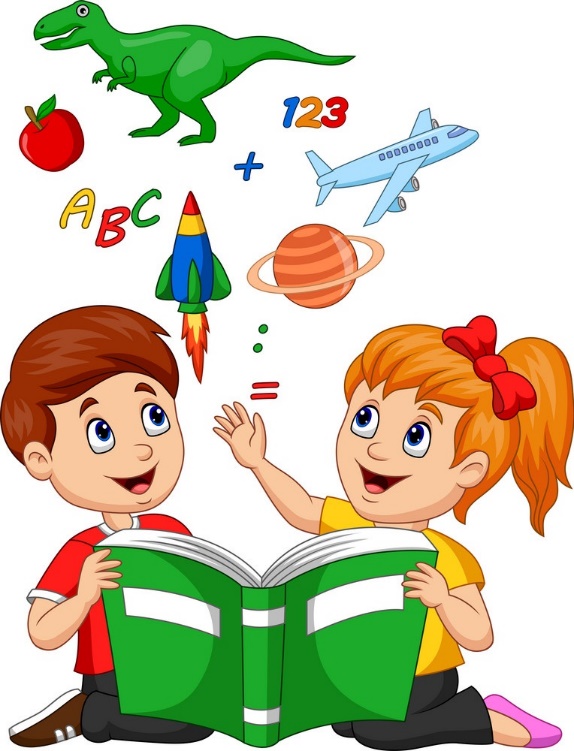 Математика
1 клас
Розділ VІ. 
Числа 21-100
Урок 109
Повторення за темою «Числа 21-100»
Організація класу
Настрій на урок взяли
Й працювати почали.
Встали, дітки, всі рівненько,
Посміхнулися гарненько,
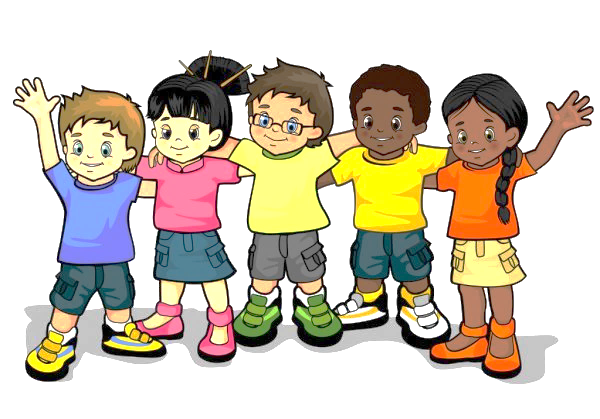 Лічба десятками
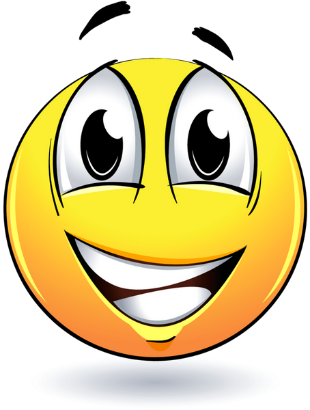 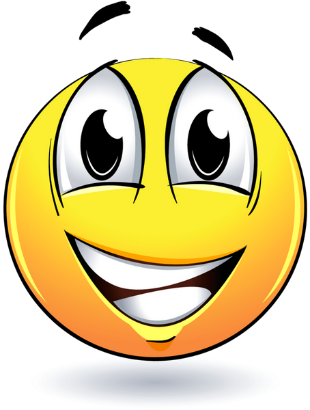 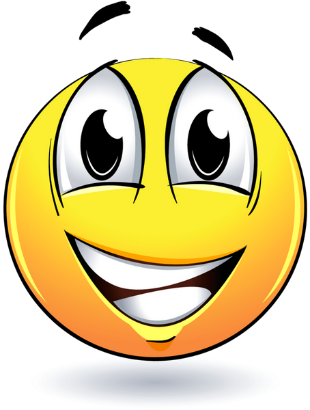 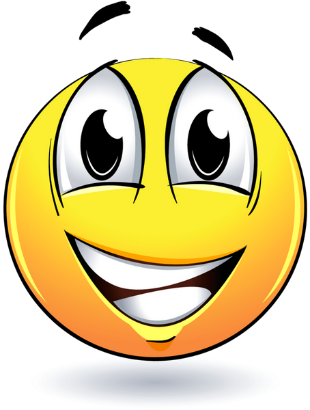 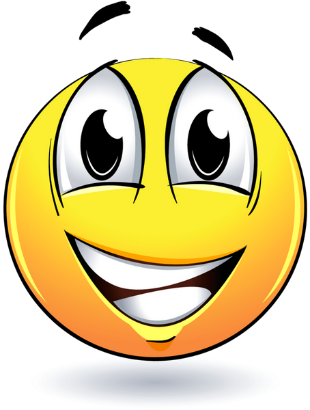 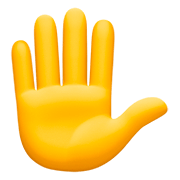 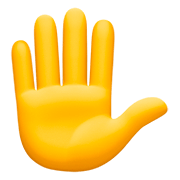 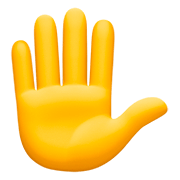 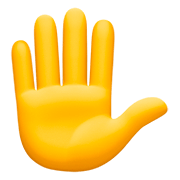 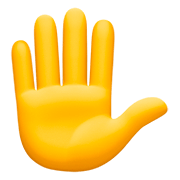 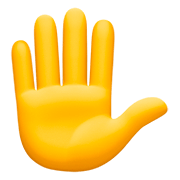 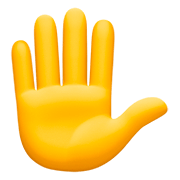 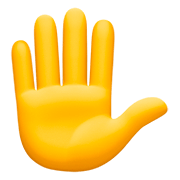 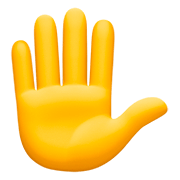 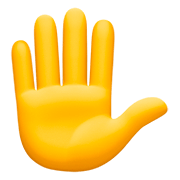 10
20
30
40
50
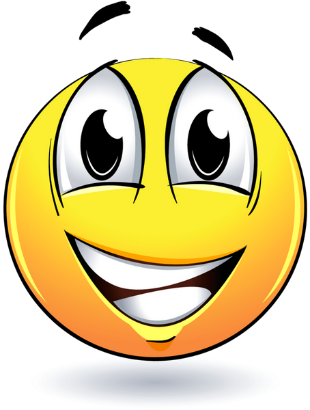 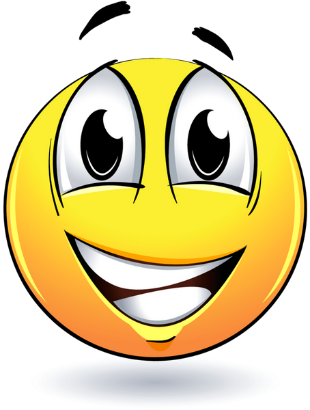 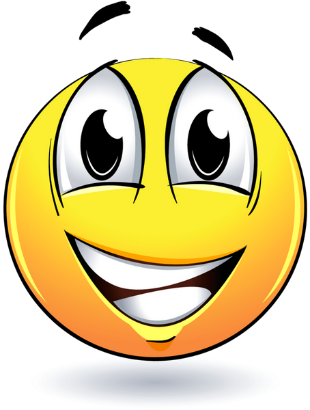 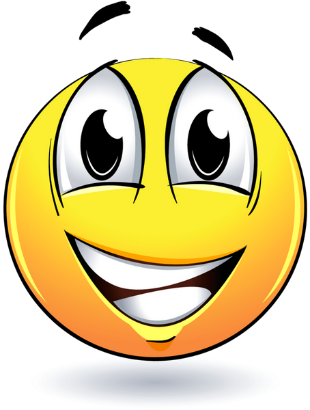 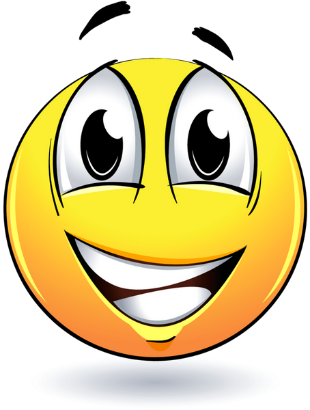 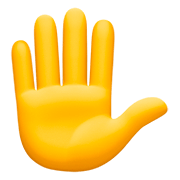 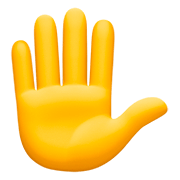 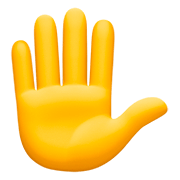 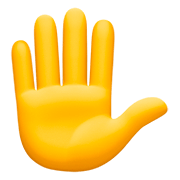 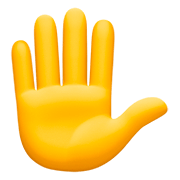 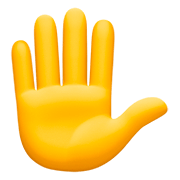 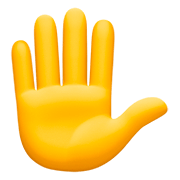 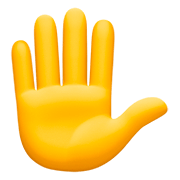 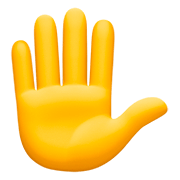 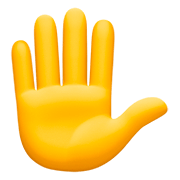 60
70
100
80
90
Десятковий склад чисел
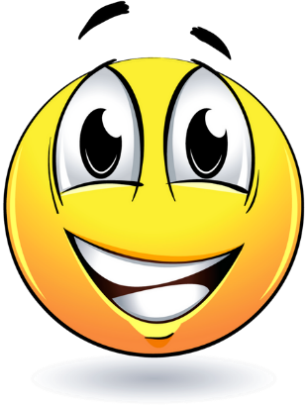 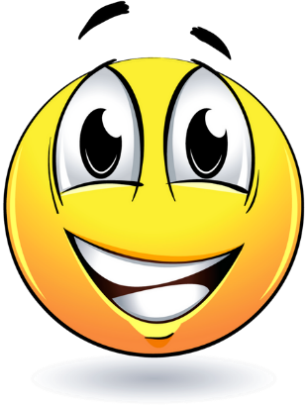 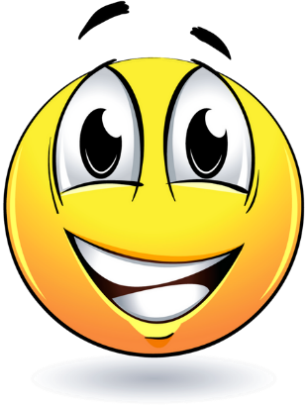 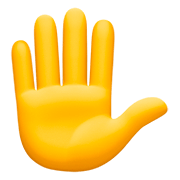 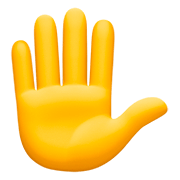 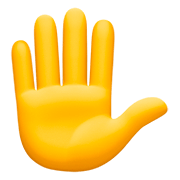 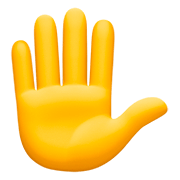 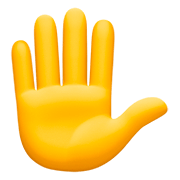 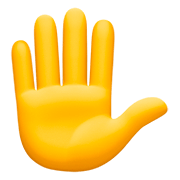 3 од.
7 од.
0 од.
8 
дес.
1 
дес.
10 
дес.
100
17
83
Десятковий склад чисел
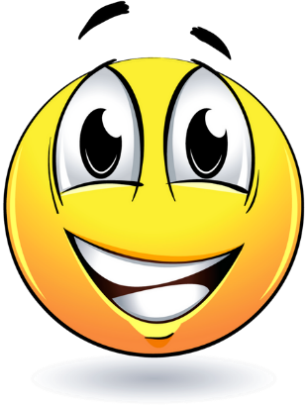 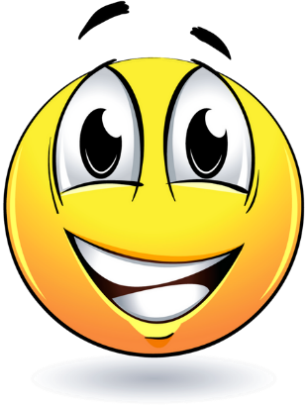 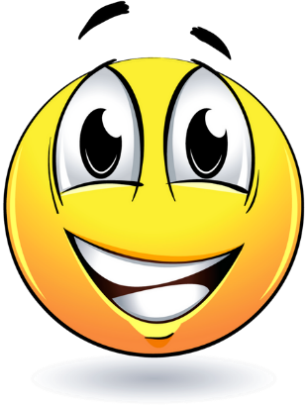 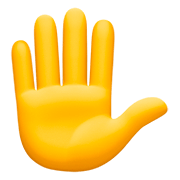 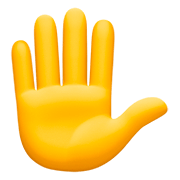 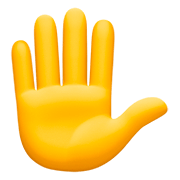 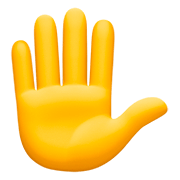 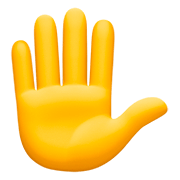 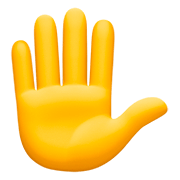 1 од.
6 од.
0 од.
5 
дес.
9 
дес.
2 
дес.
20
96
51
Усне опитування
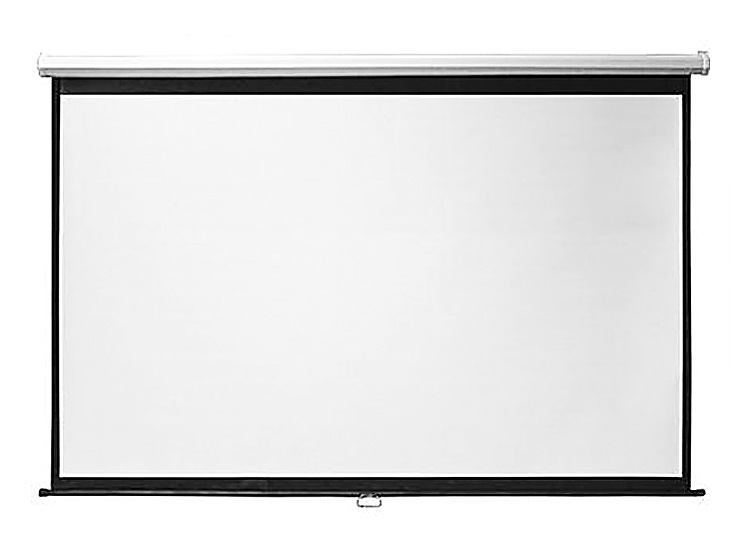 Підніміть зелену цеглинку, якщо добре вмієте робити ту дію, яку я назву, а червону — якщо не зовсім впевнені.
Умію називати числа від 89 до 100 і в зворотному порядку. 
Можу назвати десятковий склад двоцифрових чисел.  
Знаю сусідів кожного з чисел до 100.  
Умію додавати та віднімати числа 1, 10 та одиниці.
Зможу назвати компоненти дії додавання. 
Точно знаю назви чисел при відніманні. 
Умію знаходити невідомий доданок.
Упевнено доберу запитання до умови задачі. 
Умію порівнювати числа у межах 100. 
Завжди знаю, як розв’язувати задачу. 
Не помилюсь під час обирання короткого запису задачі.
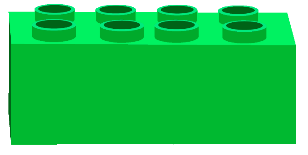 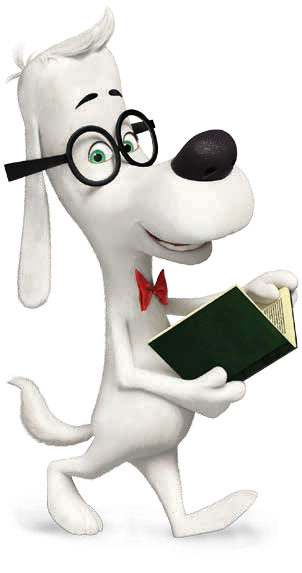 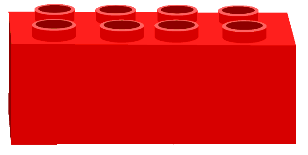 Мотивація навчальної діяльності. Гра «Збираємо мед»
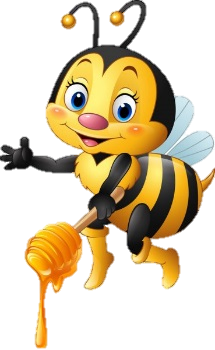 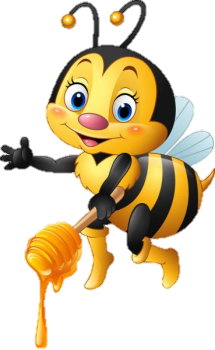 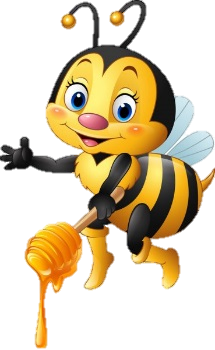 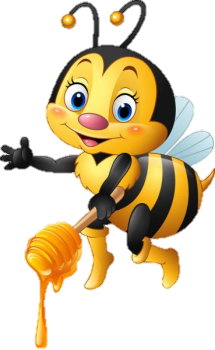 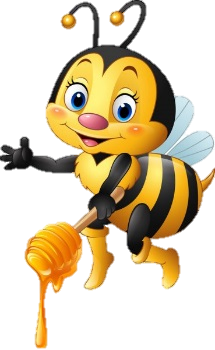 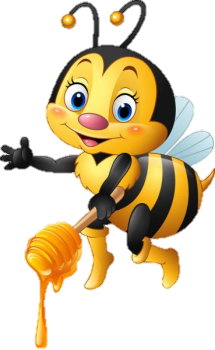 +
+
+
40
8
21
8
8
92
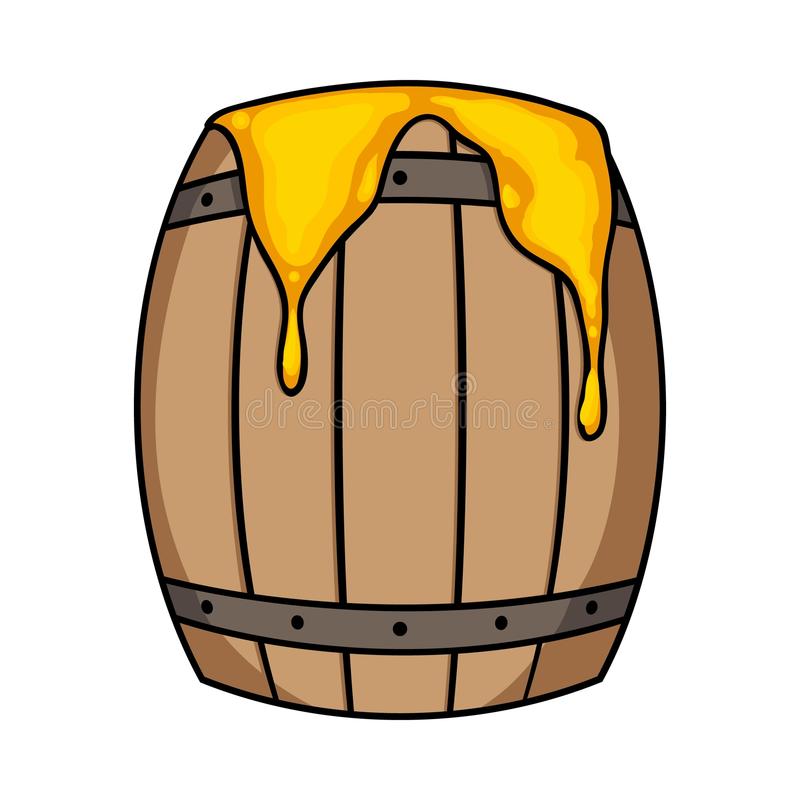 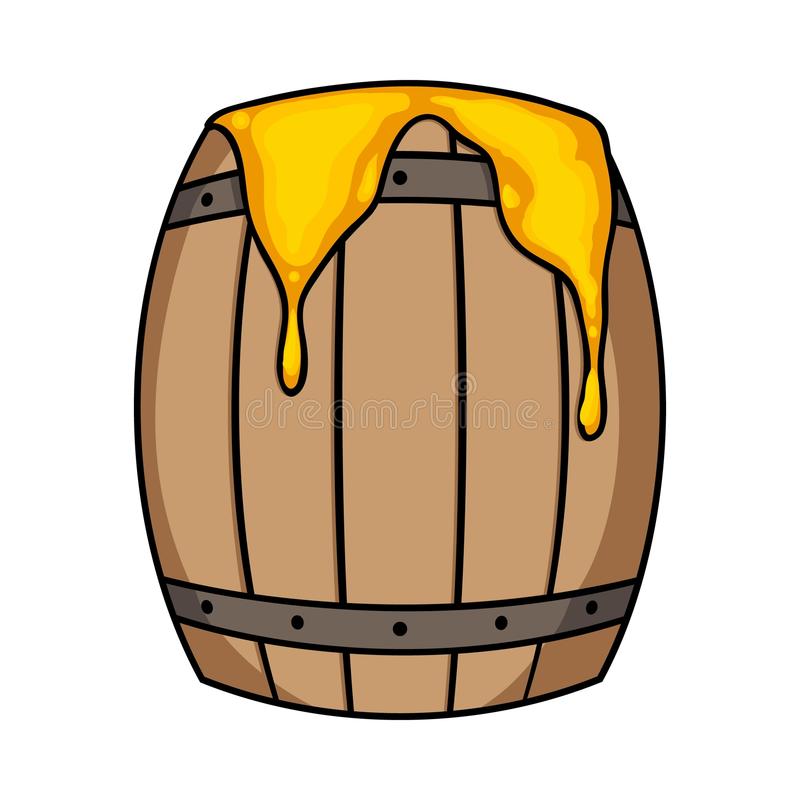 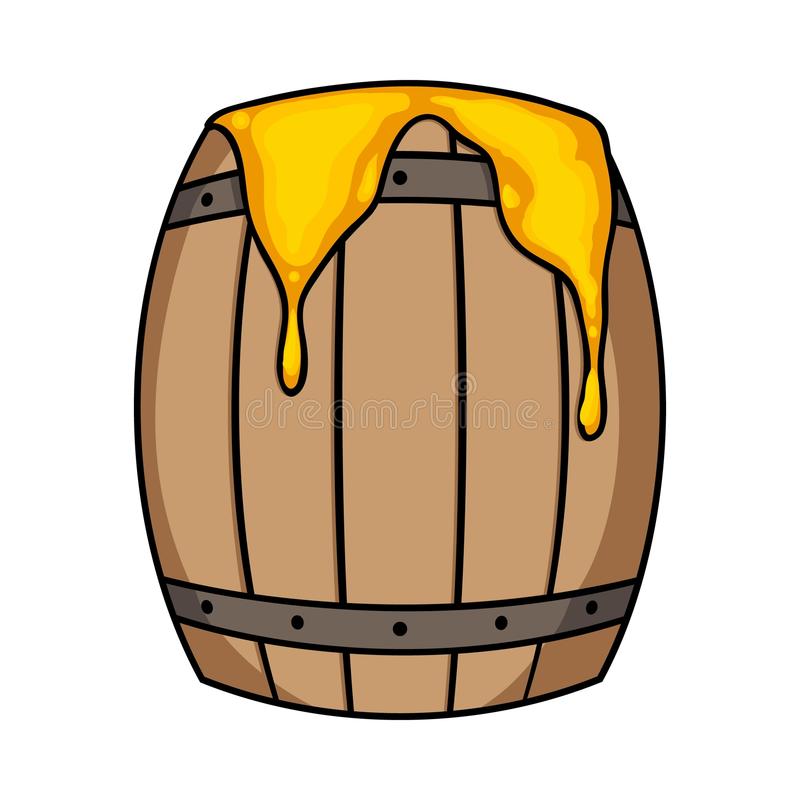 48
29
100
Повідомлення теми та завдань уроку
Сьогодні на уроці ми будемо повторювати вивчений матеріал за темою 
«Числа21-100».
Розв’яжемо задачі на збільшення та зменшення числа на кілька одиниць
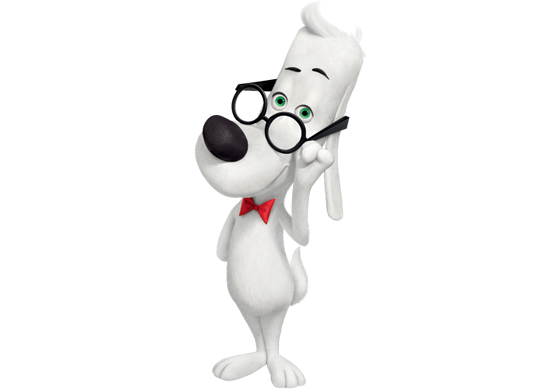 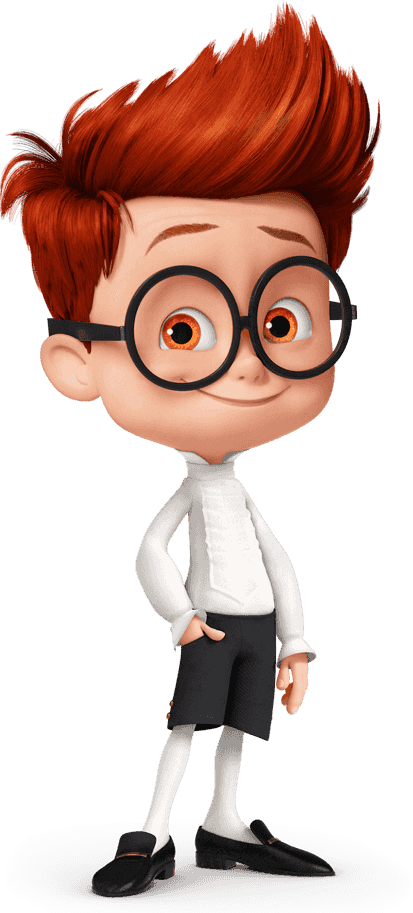 Робота в зошиті
Запиши числа 23, 56, 78, 40, 100, 19 в порядку зростання
Запиши числа сьомого десятка
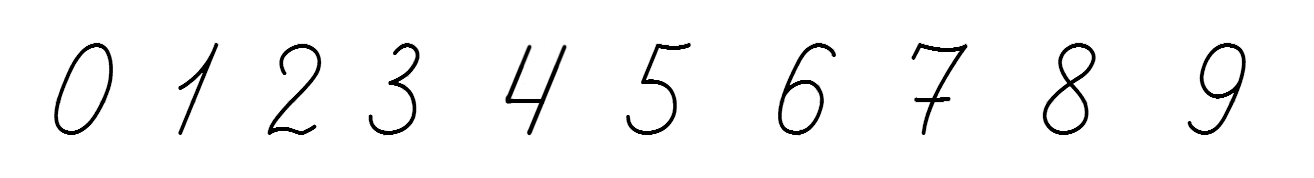 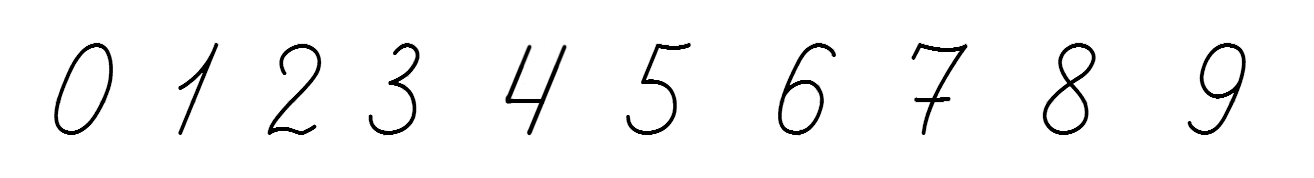 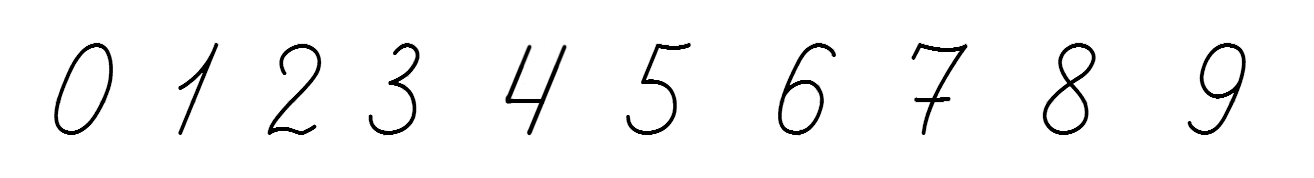 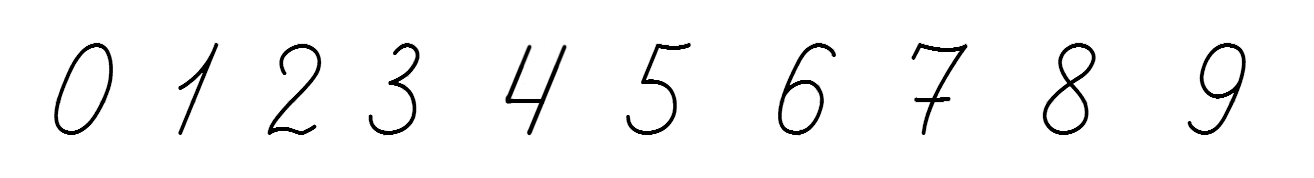 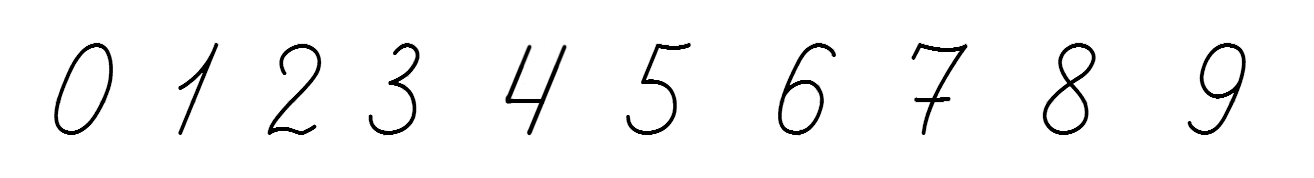 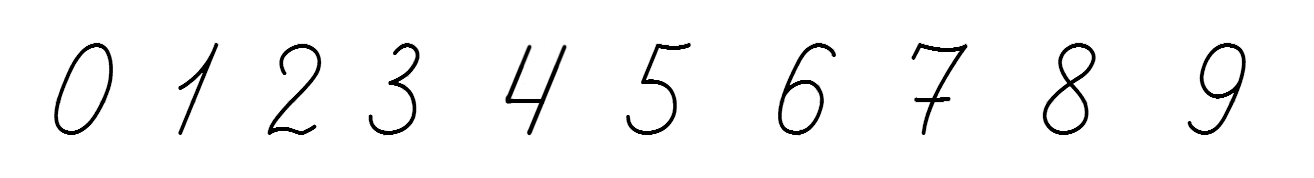 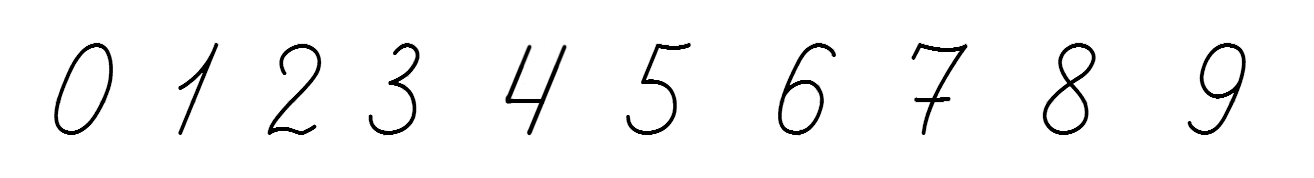 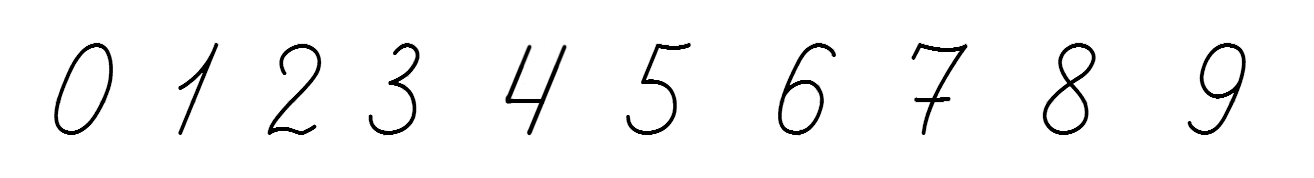 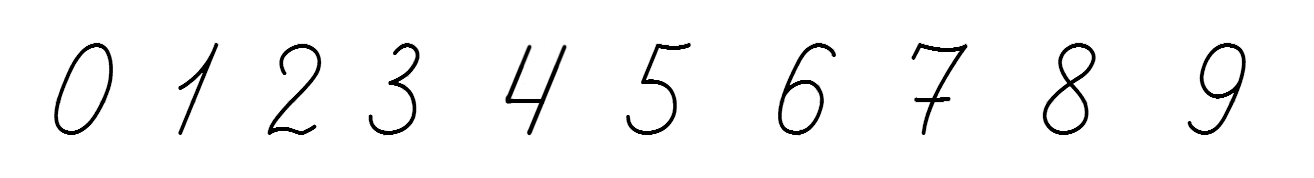 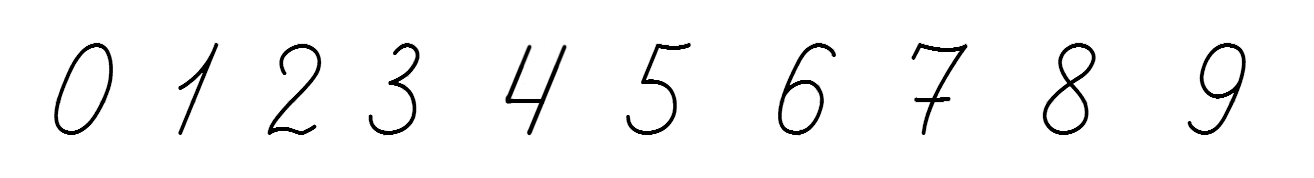 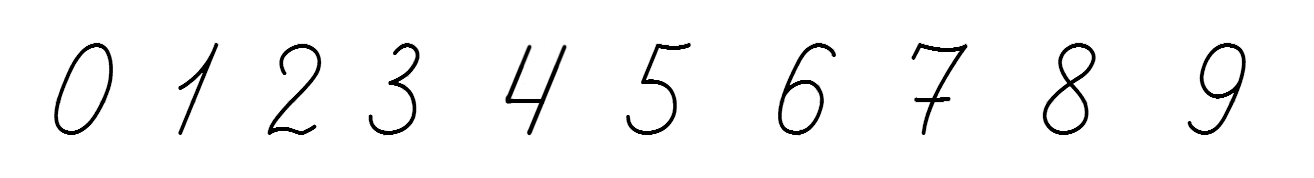 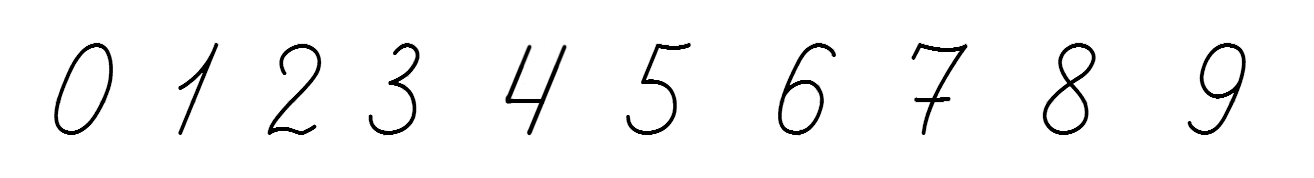 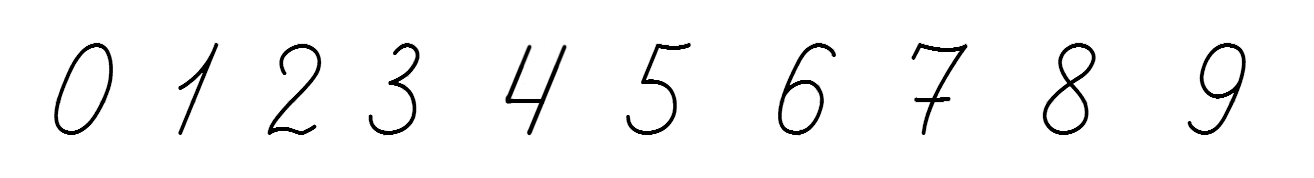 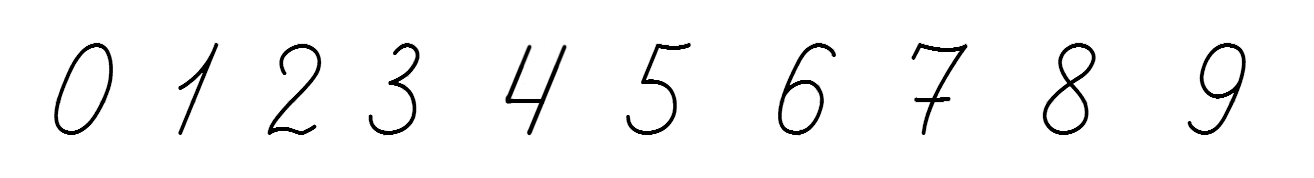 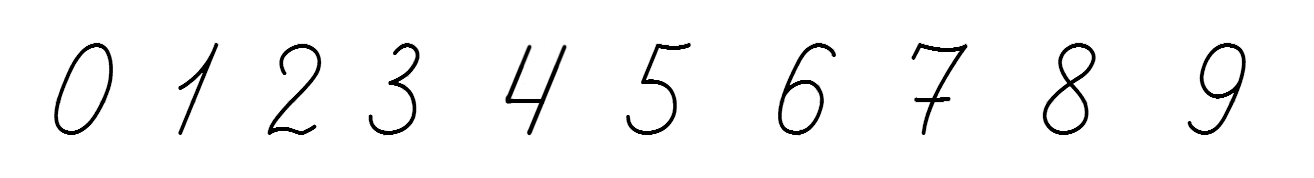 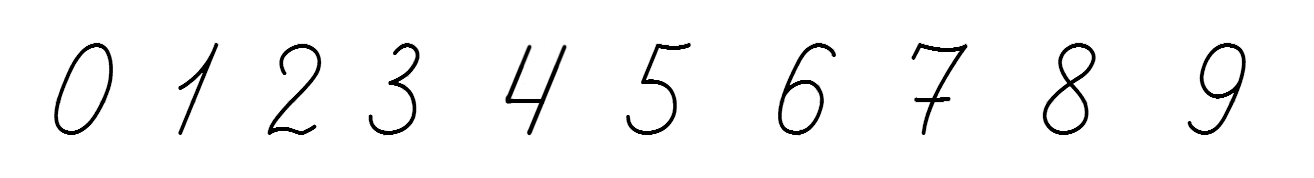 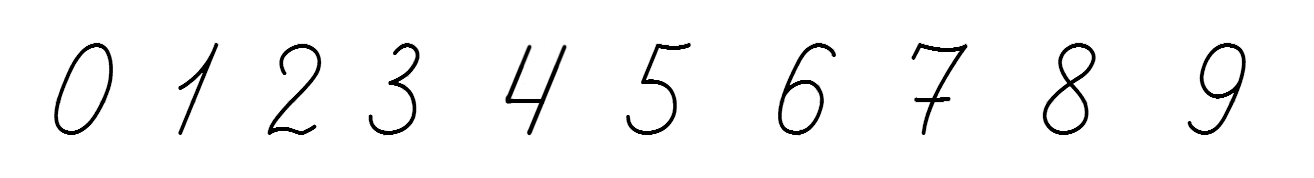 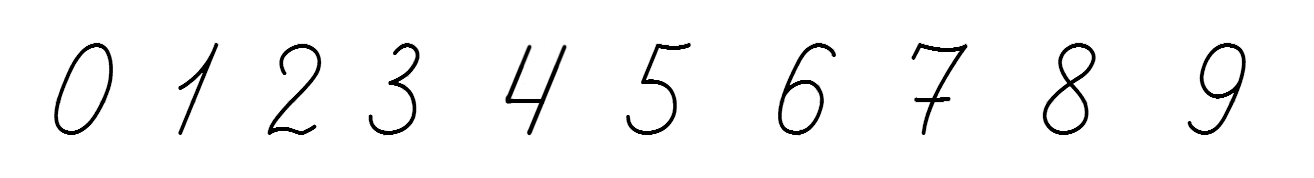 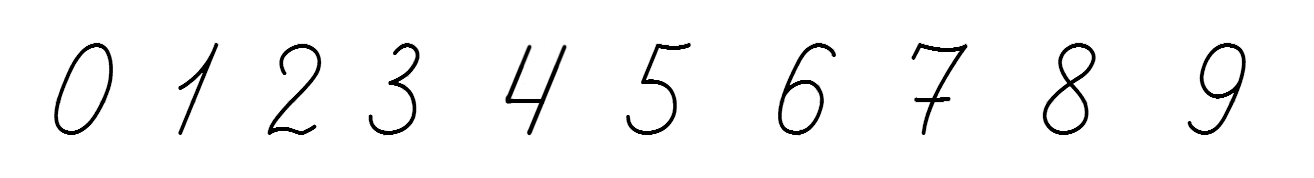 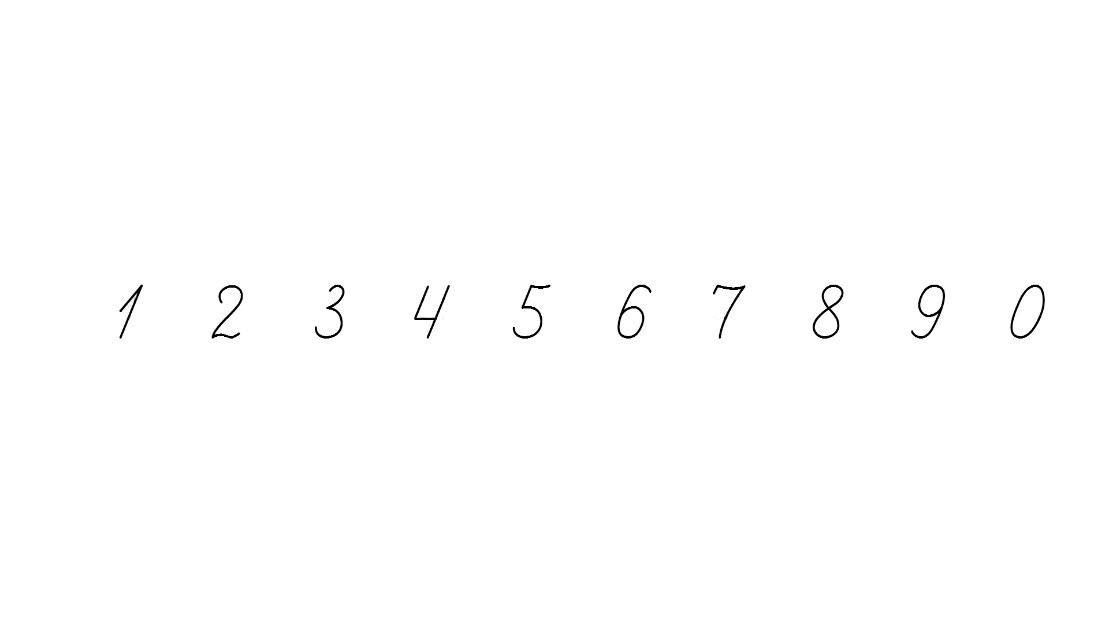 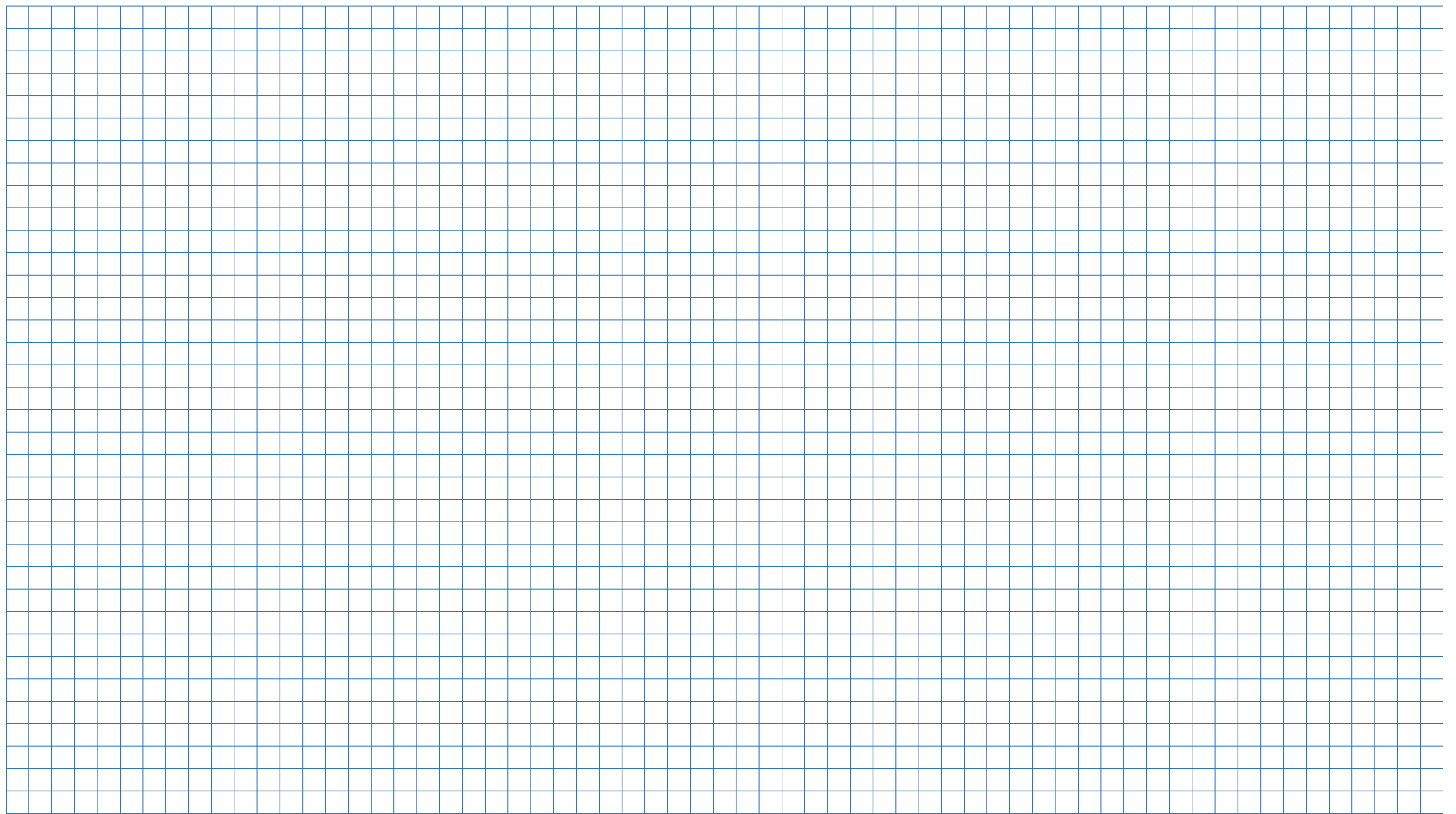 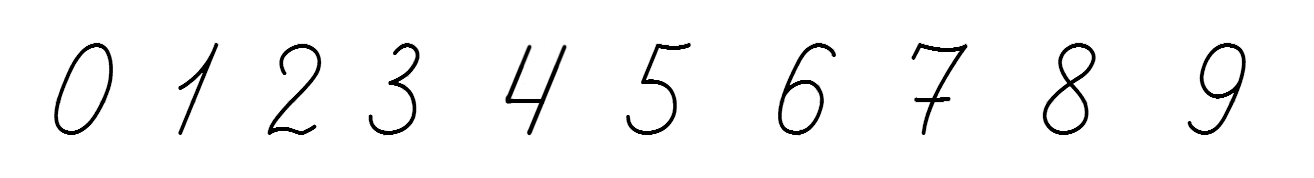 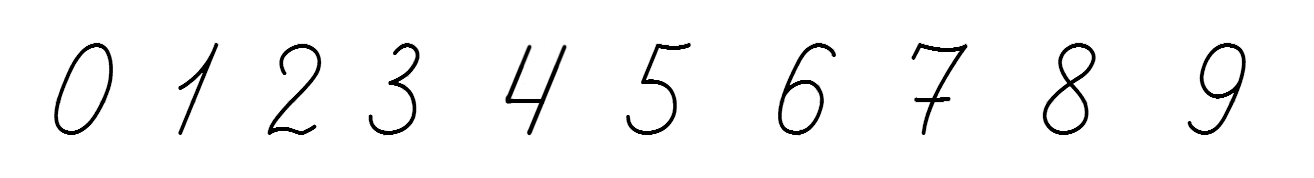 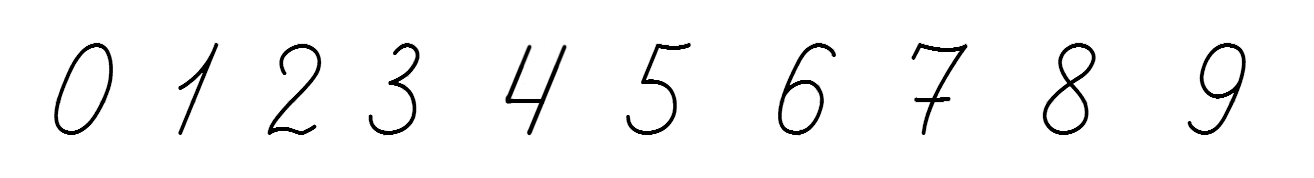 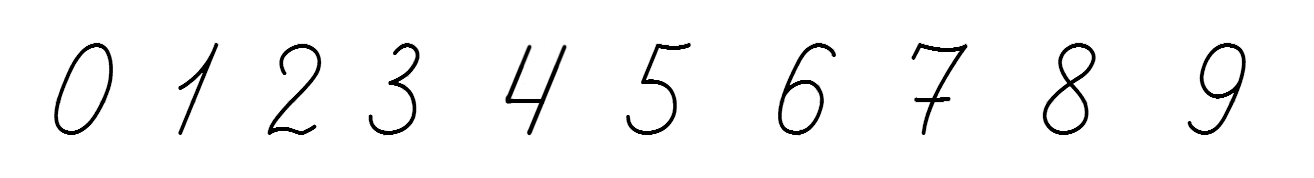 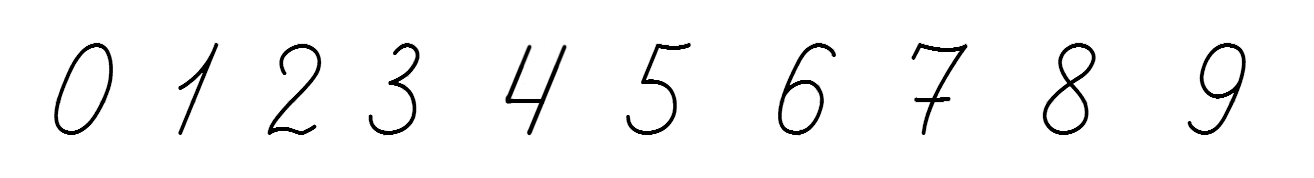 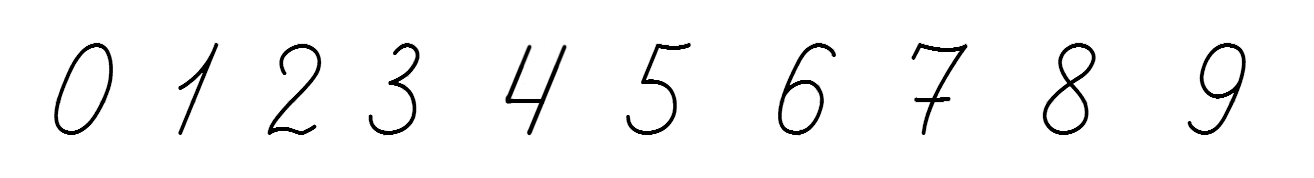 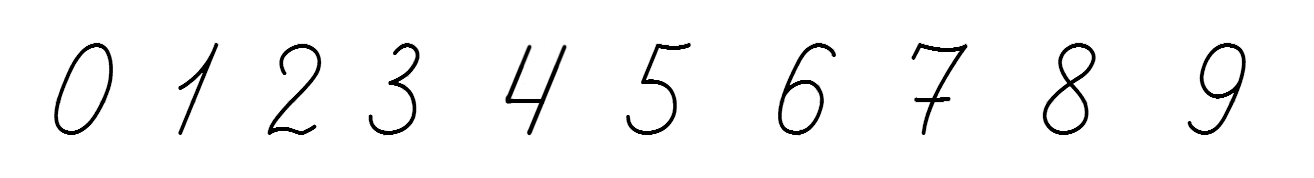 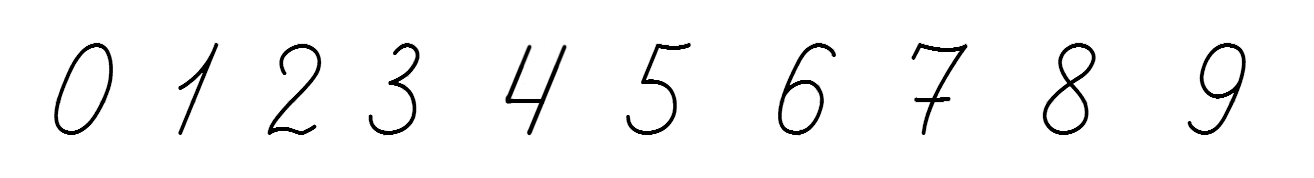 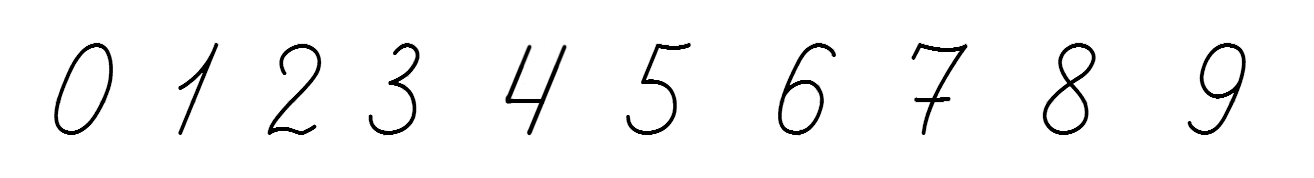 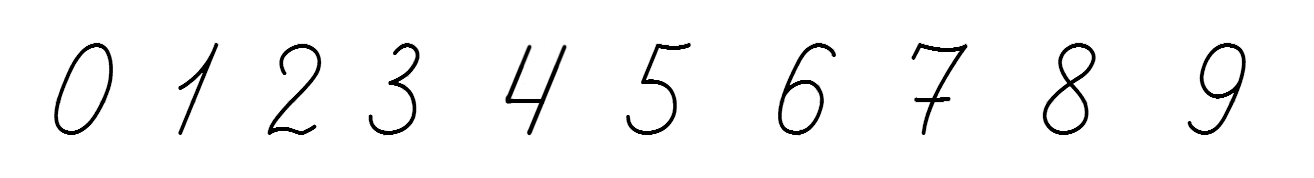 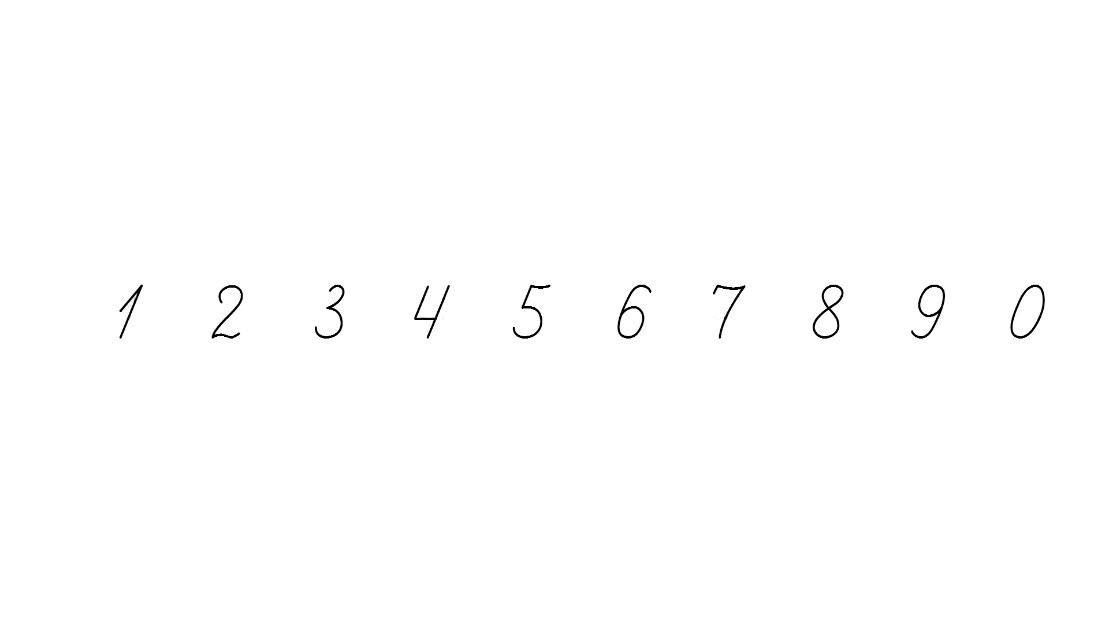 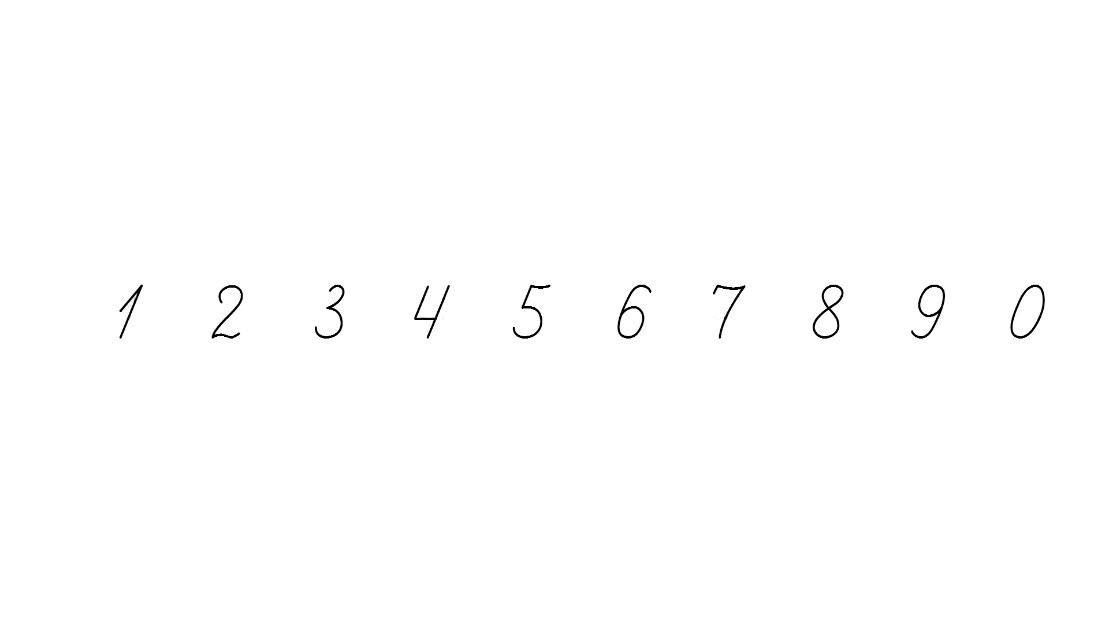 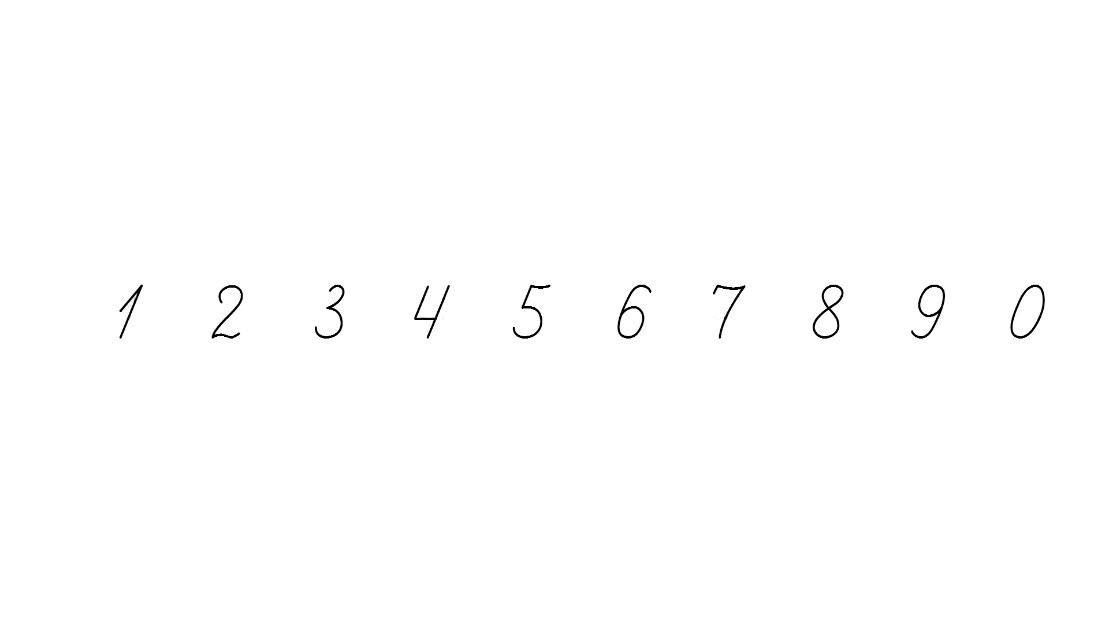 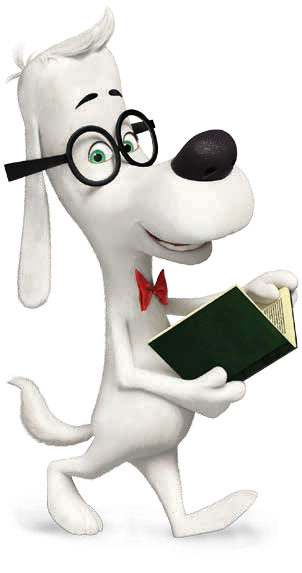 Підкресли в числах другого рядка десятки двома рисками, одиниці однією рискою. Обведи парні числа
Підручник.
Сторінка
103
Розв'язую задачу
Калач коштує 18 грн, а батон — на 6 гривень дешевше.
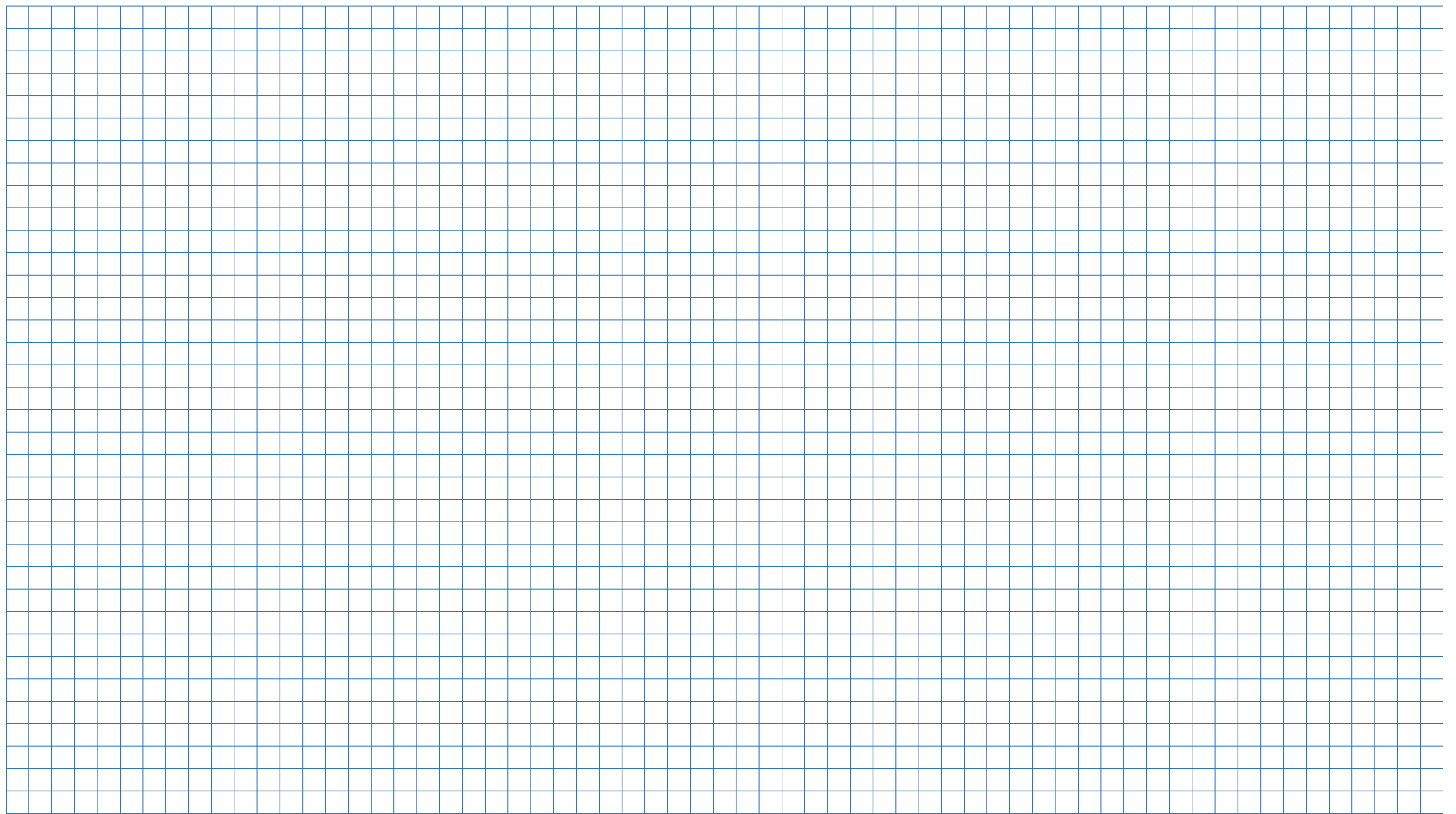 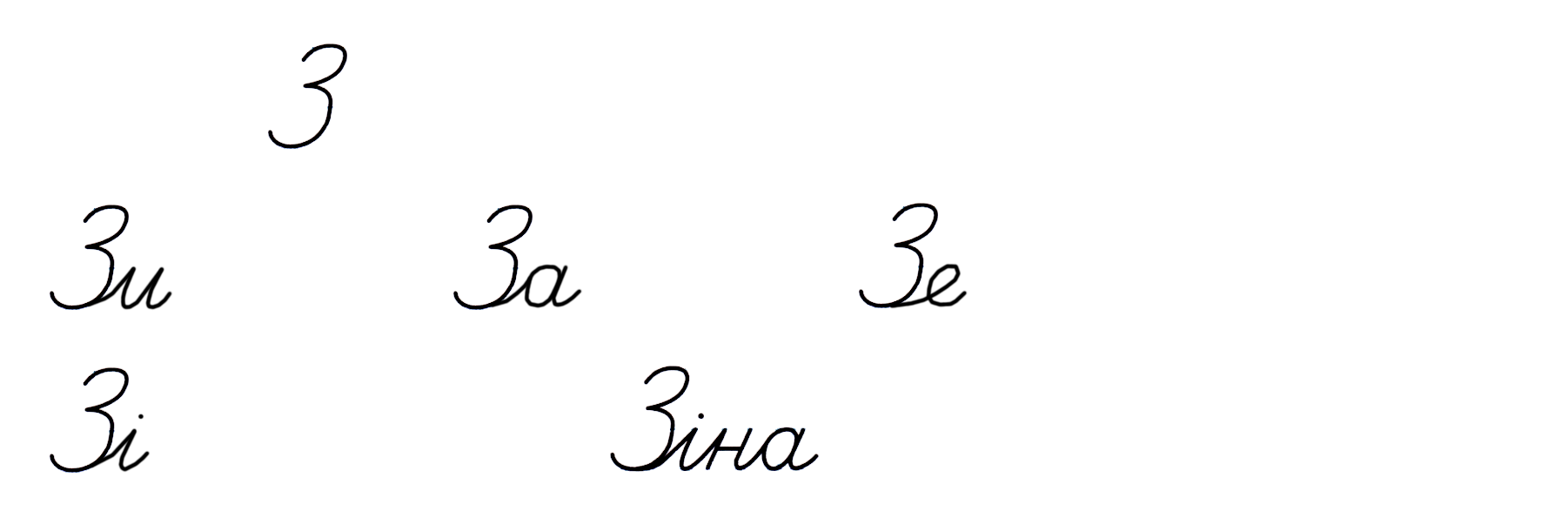 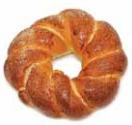 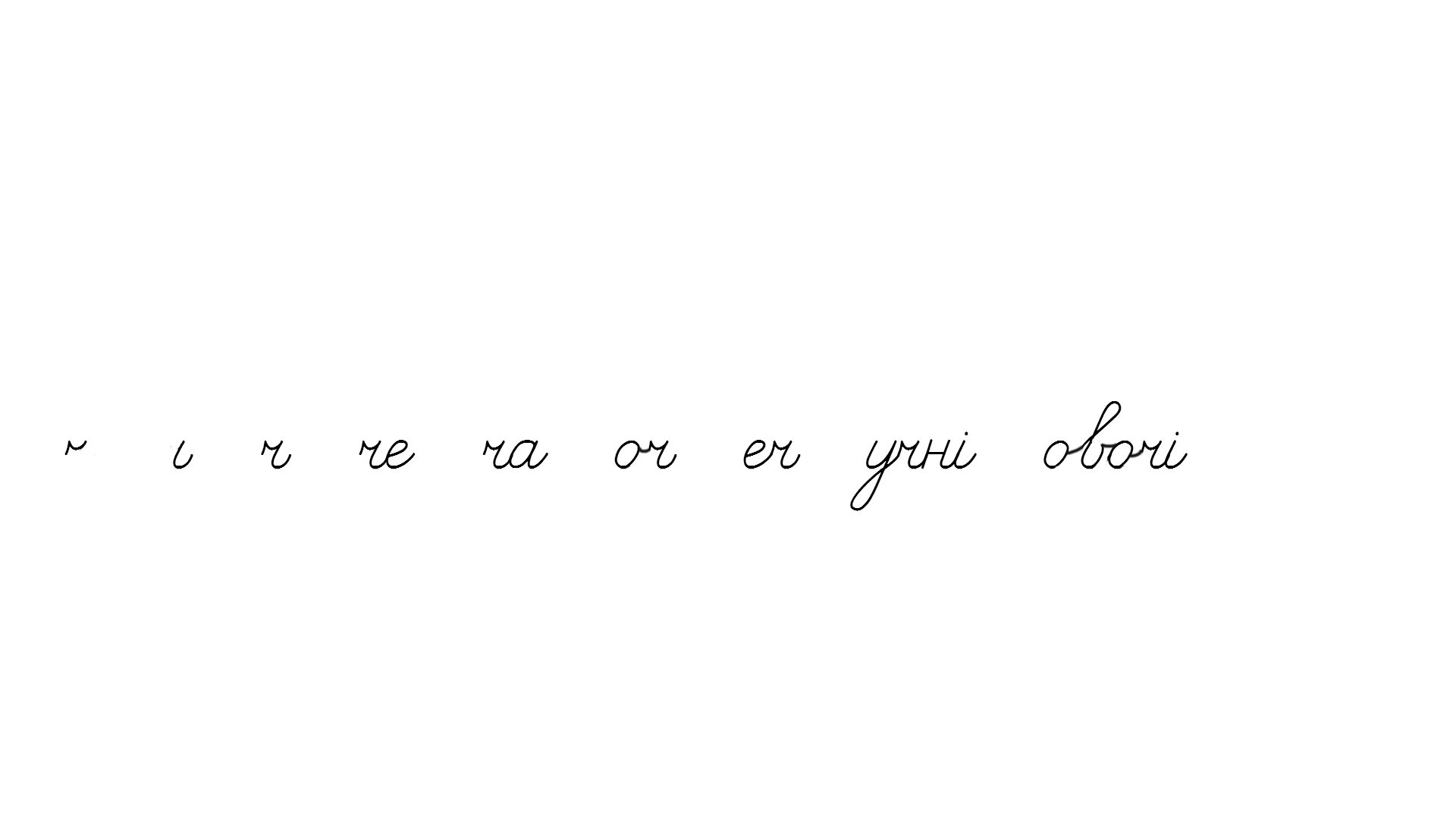 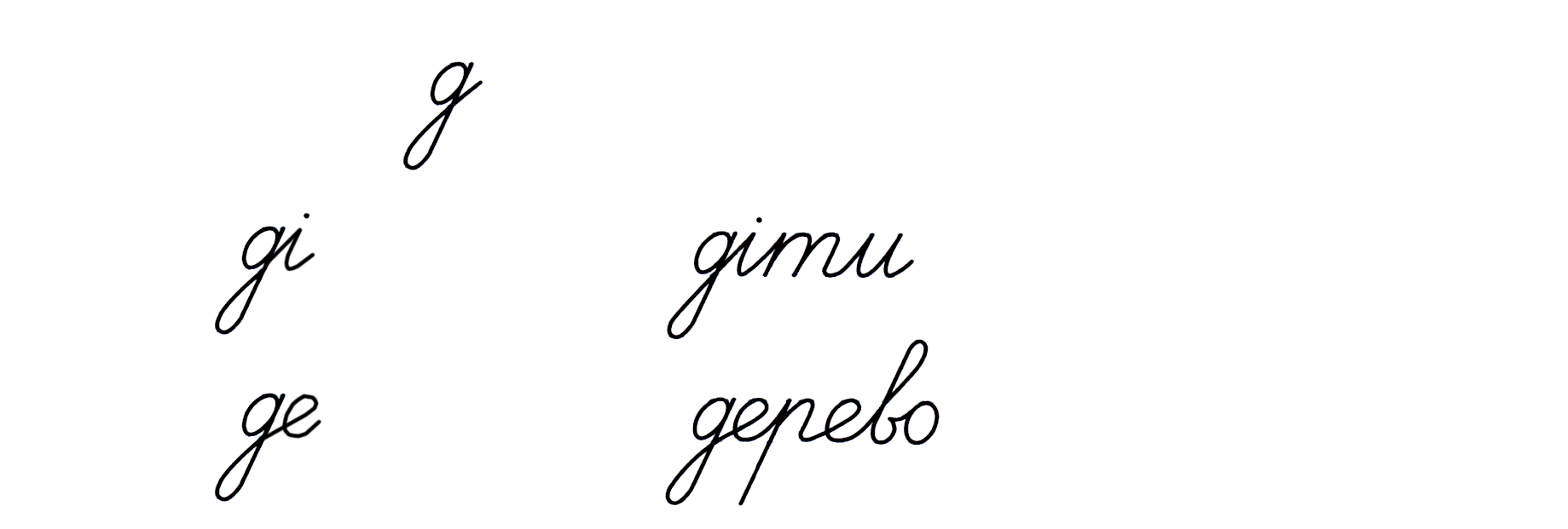 К – 18 грн
Скільки гривень коштує батон?
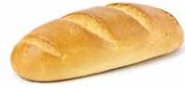 Б – на 6 грн <, ? грн
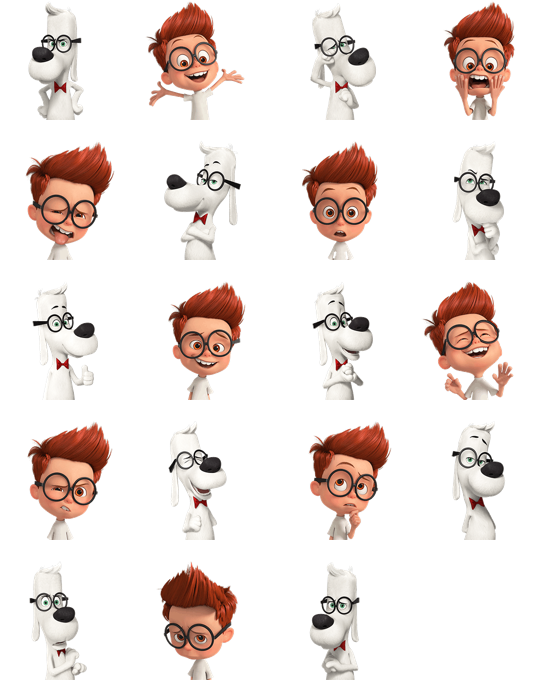 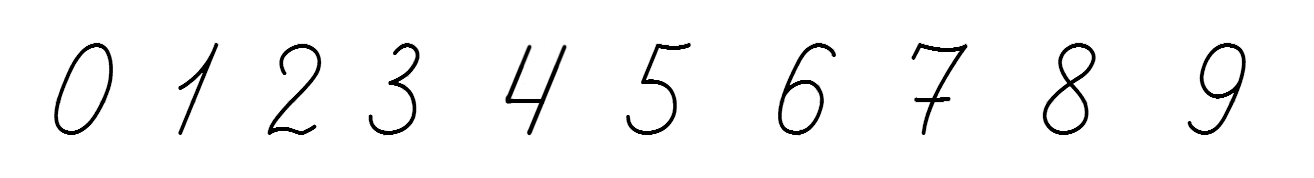 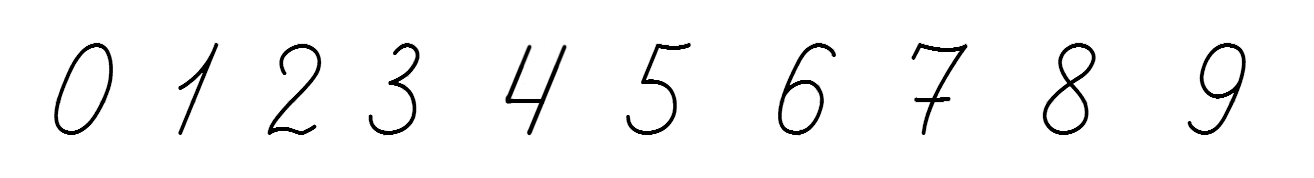 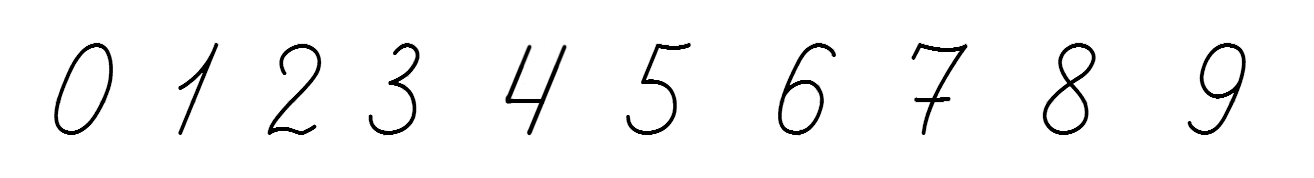 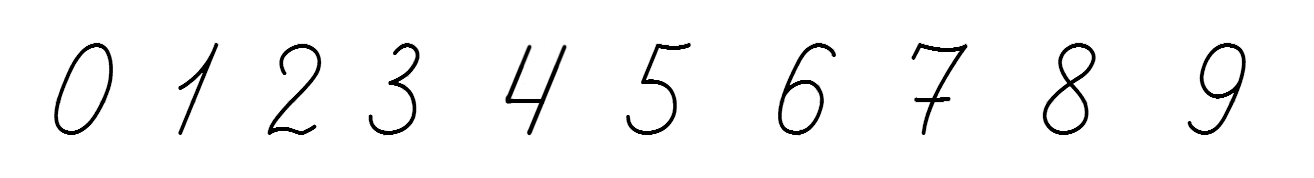 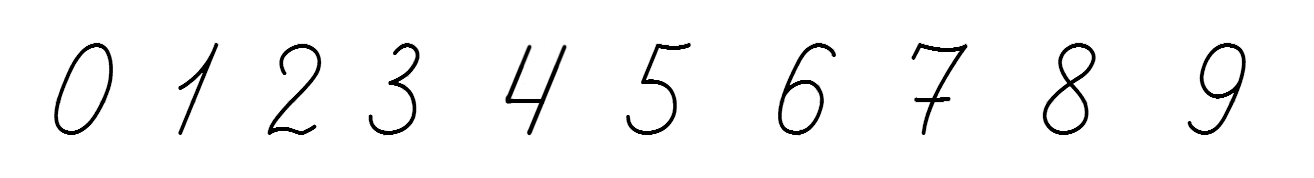 (грн)
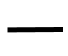 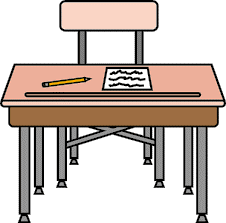 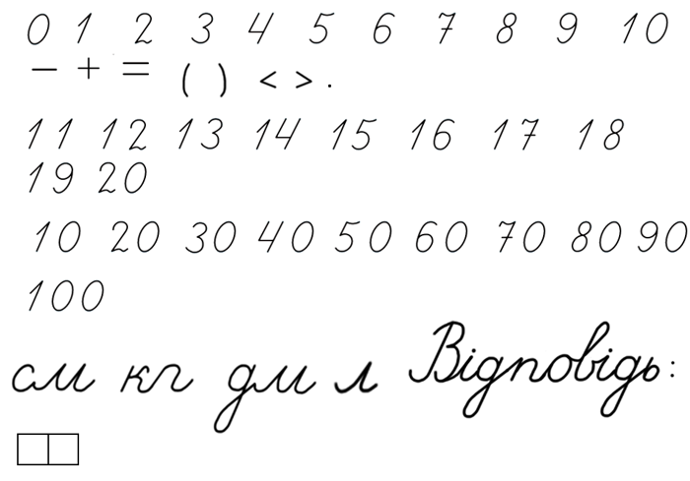 Відповідь: 12 грн коштує батон.
Підручник.
Сторінка
103
Розв'язую задачу
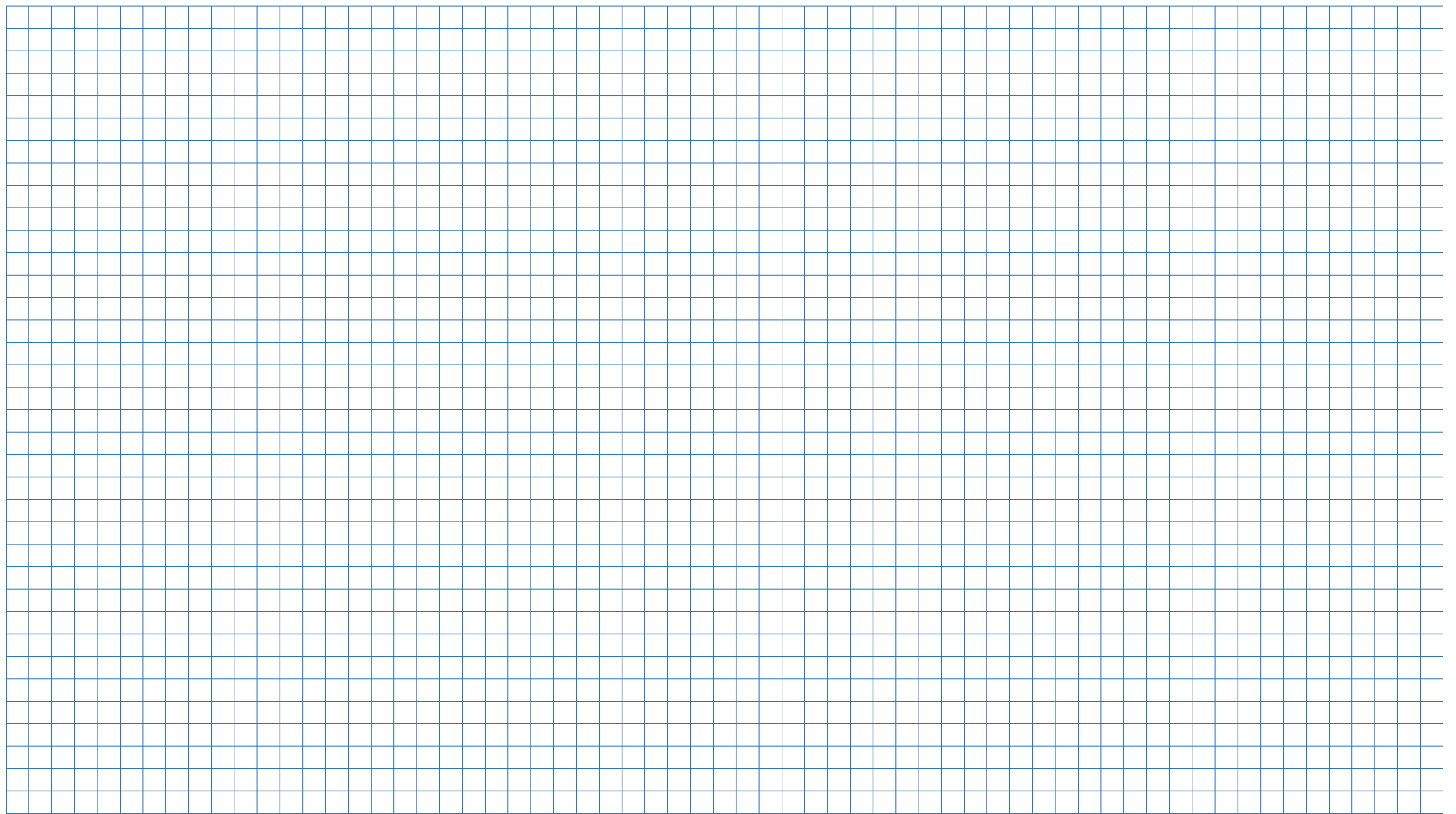 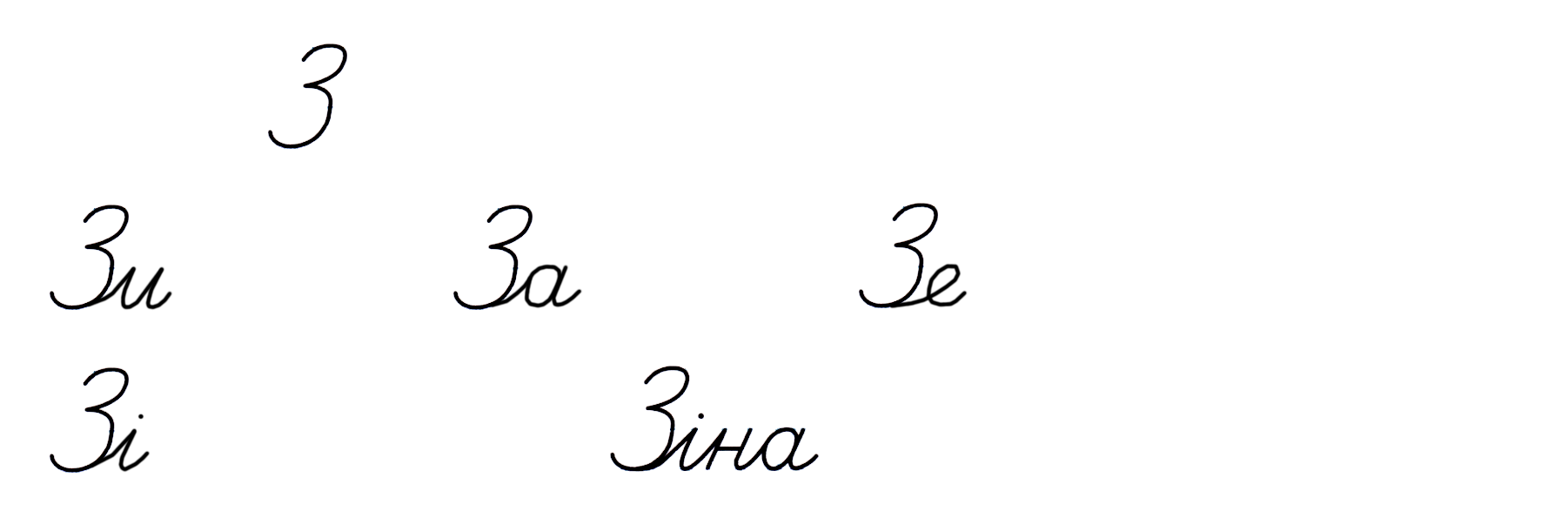 Висота триповерхового будинку 13м, а п’ятиповерхового — 
на 6м вище.
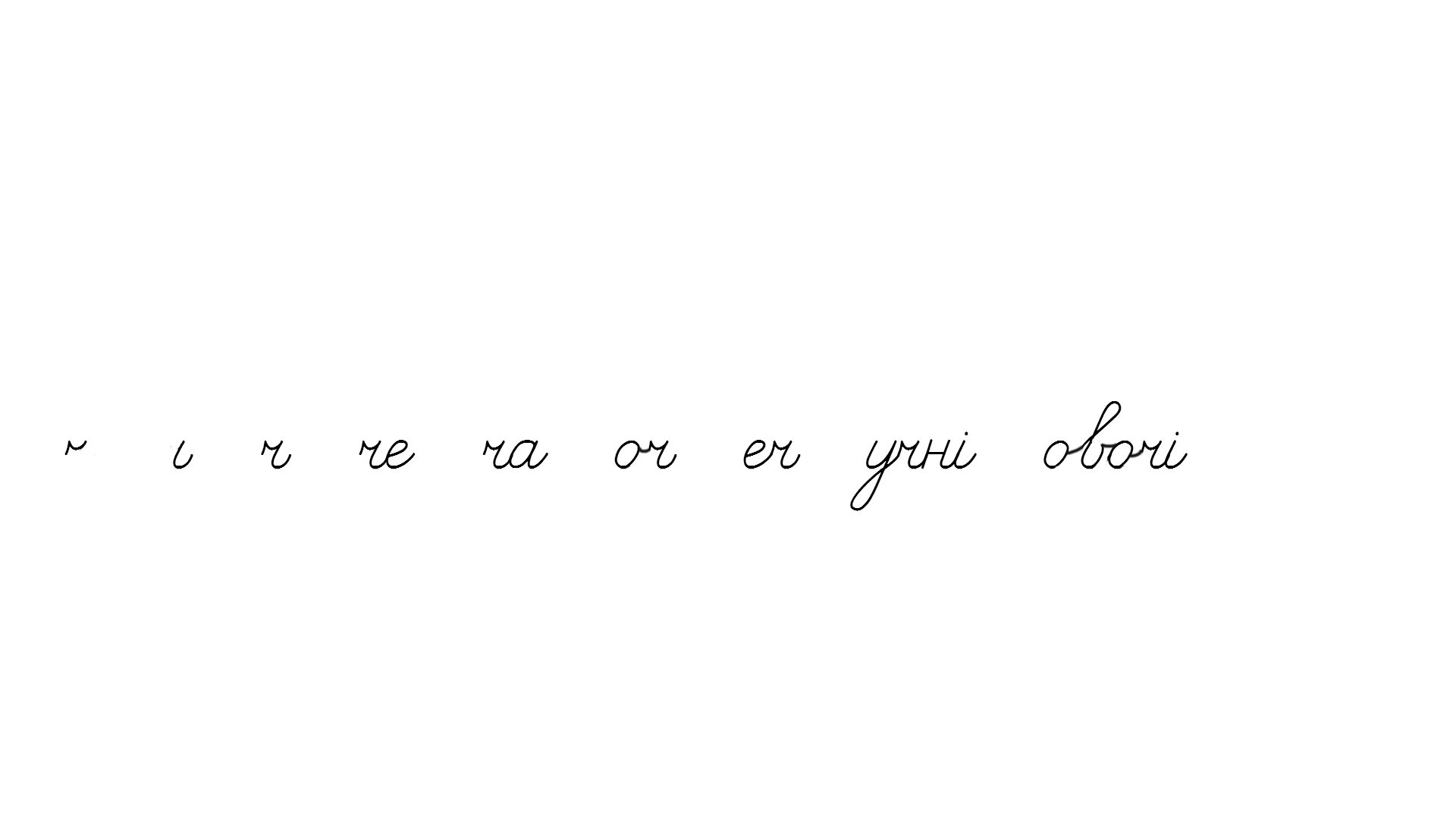 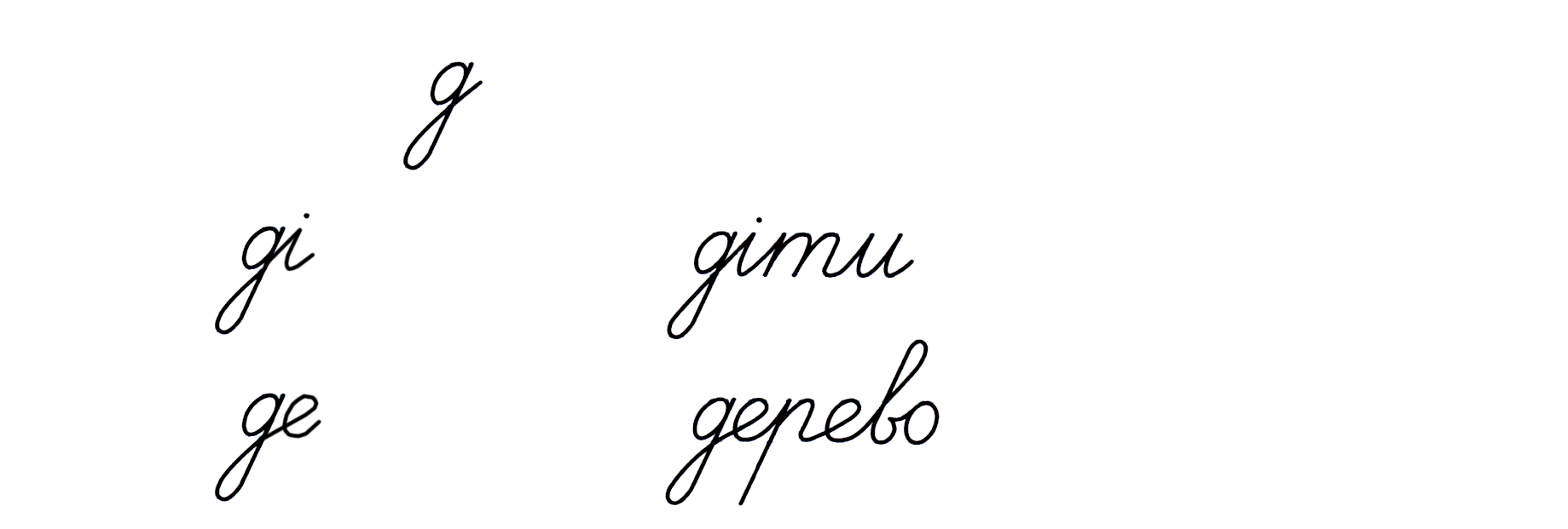 Т – 13 м
Яка висота п’ятиповерхового будинку?
П – на 6 м >, ? м
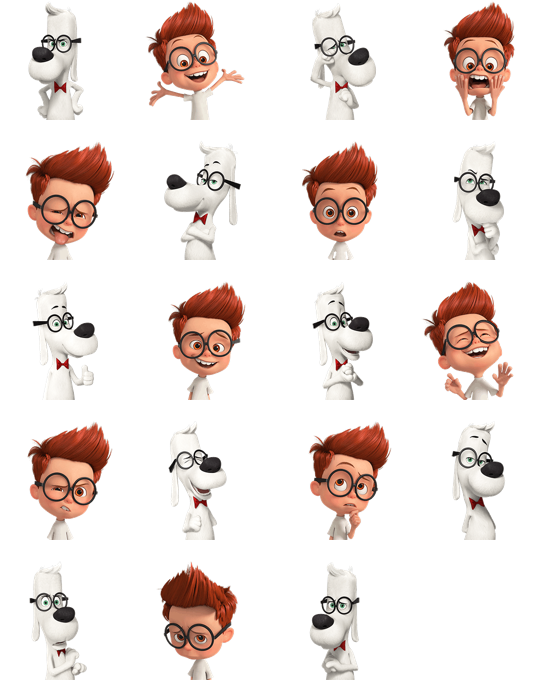 +
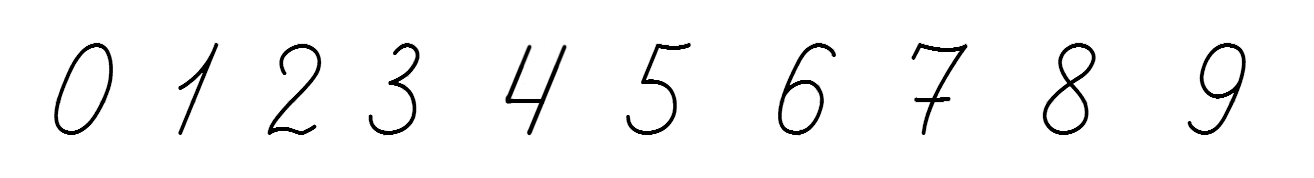 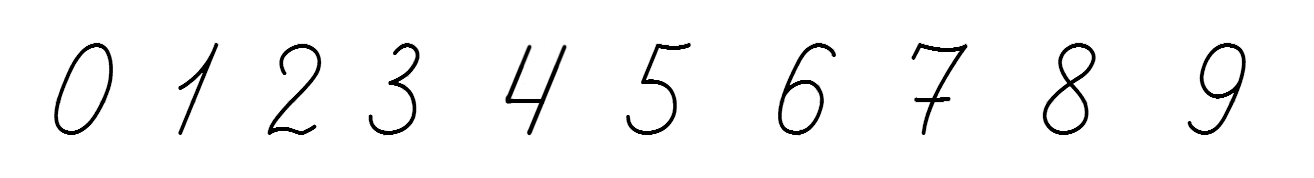 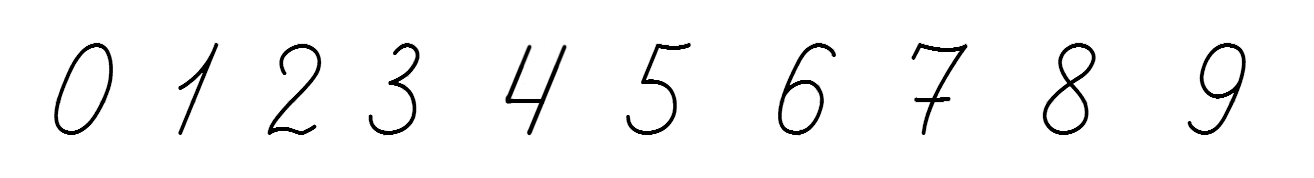 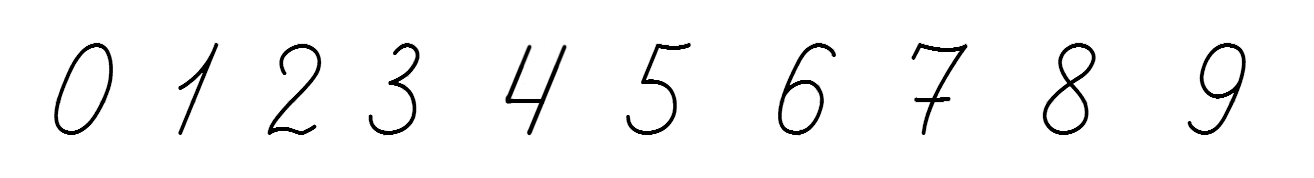 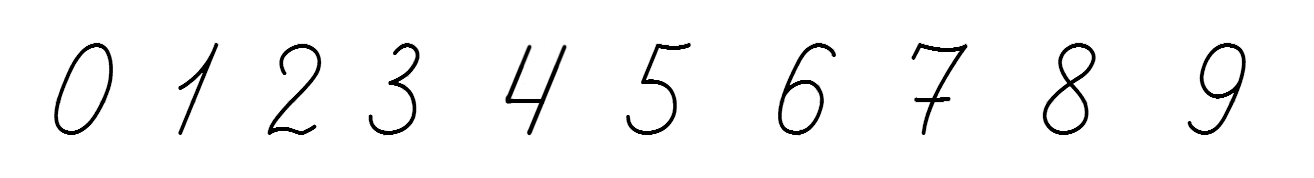 (м)
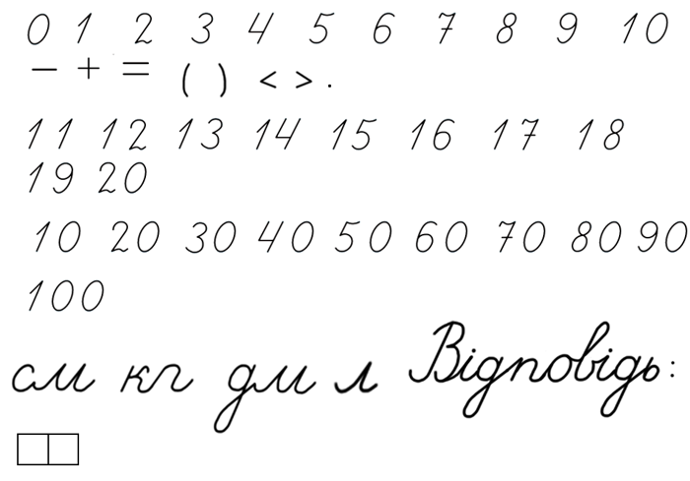 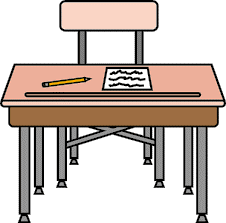 Відповідь: 19 м висота будинку.
Підручник.
Сторінка
103
Зміни одиниці довжини
1
7
__ дм __см
3
__ дм __см
9
17см =
39 см =
76
__см
7дм 6см =
8
2
__ дм __см
82 см =
30
64
6дм 4см =
__ дм
3 м =
__ см
__ м
7
35
__ см
3 дм 5см =
70 дм =
Підручник.
Сторінка
103
Робота в зошиті
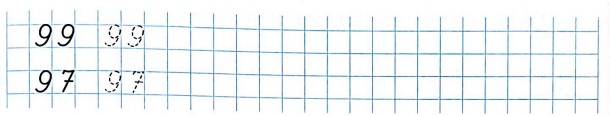 1. Напиши за зразком
2. Запиши сусідів кожного числа.
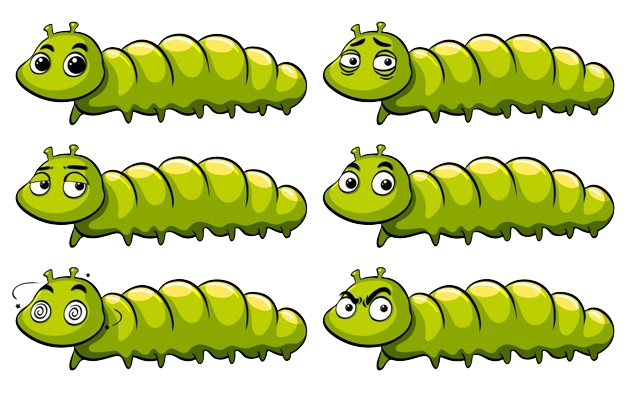 91
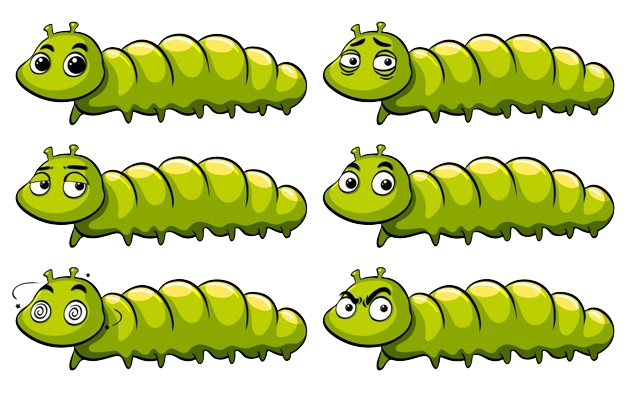 92
90
98
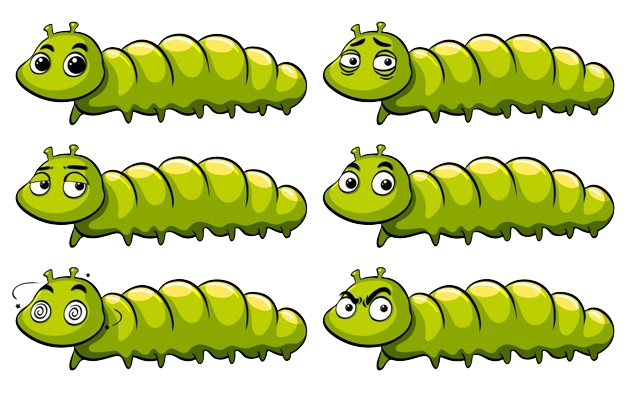 99
97
90
91
89
Сторінка
33
Робота в зошиті
=
>
=
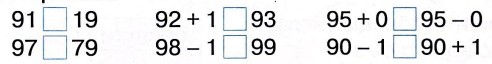 3. Порівняй
<
>
<
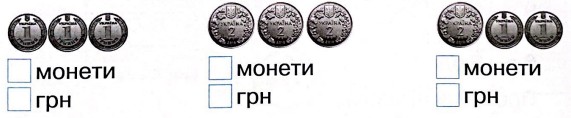 4. Скільки монет на кожному малюнку. Скільки гривень?
3
3
3
4
6
3
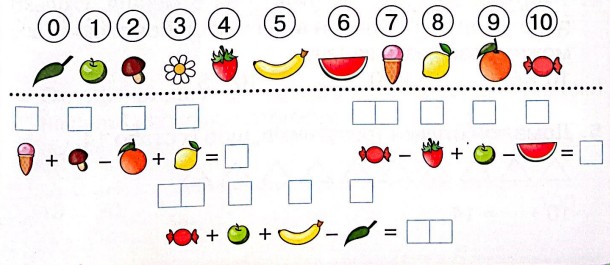 5. Обчисли
7
2
9
8
8
Сторінка
33
Online завдання
Відскануй QR-код або натисни жовтий круг!
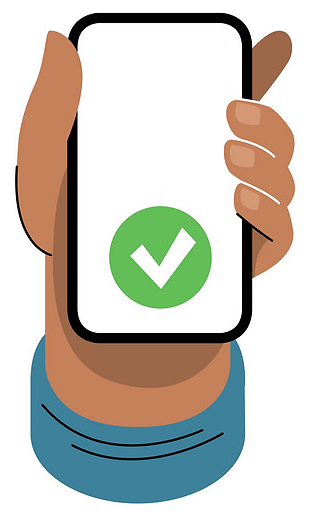 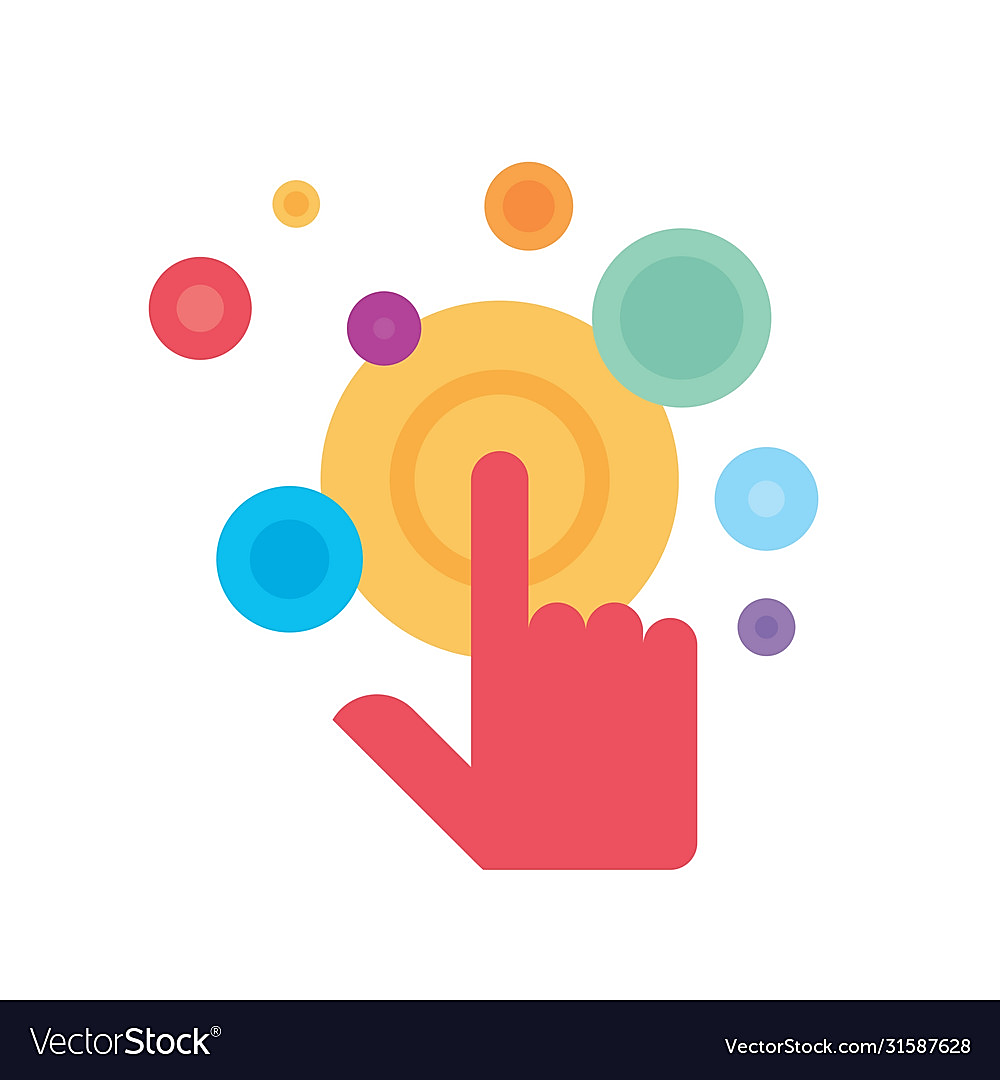 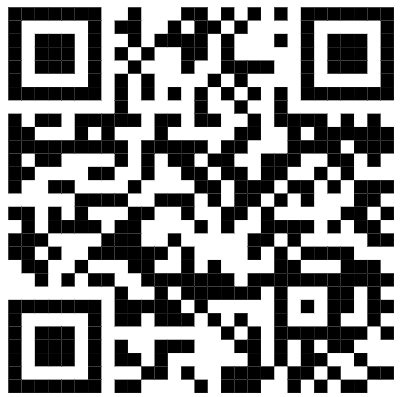 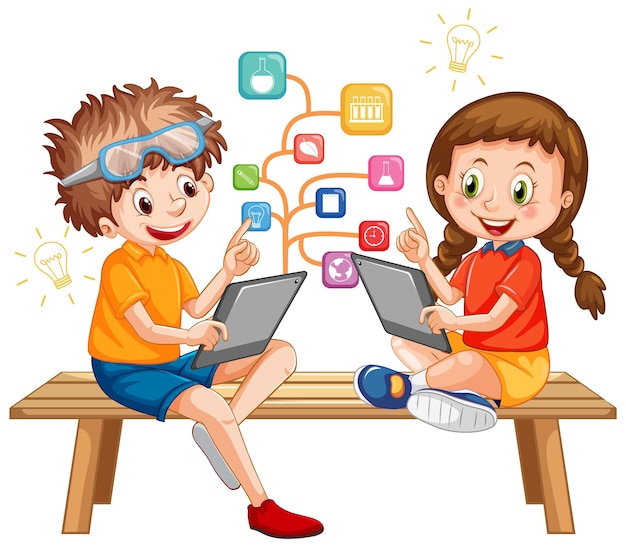 Рефлексія «Емоційна ромашка».  
Оберіть відповідну цеглинку LEGO
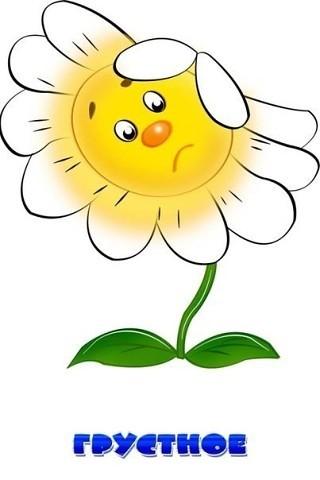 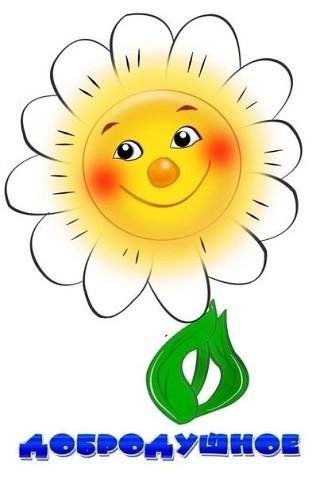 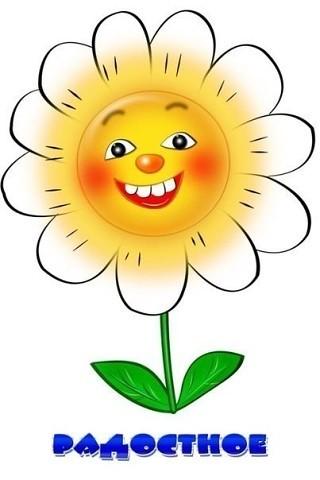 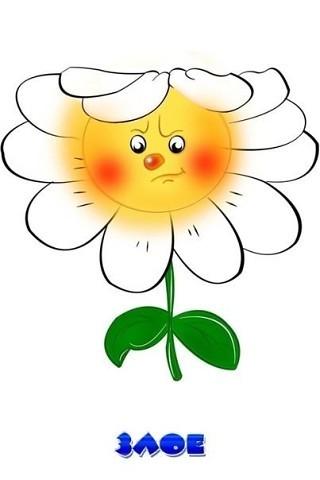 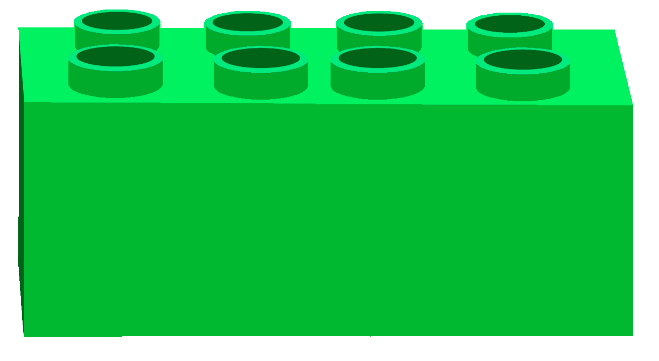 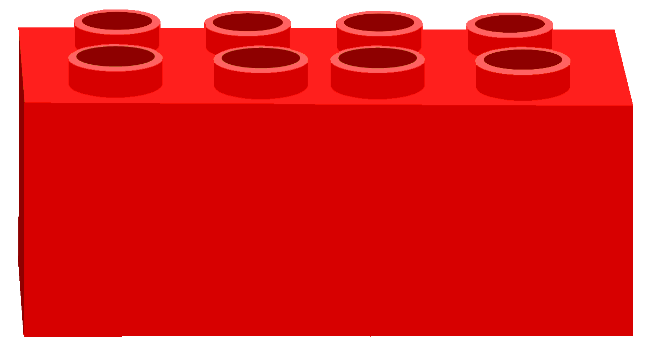 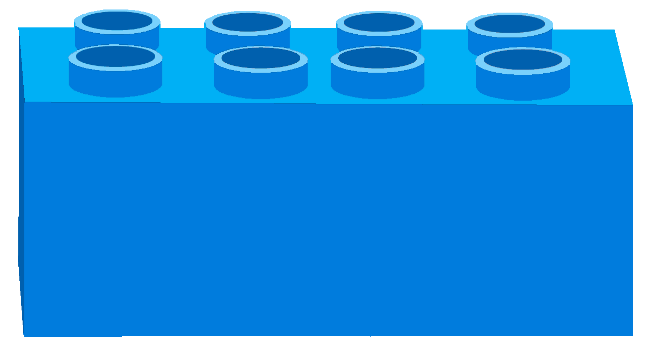 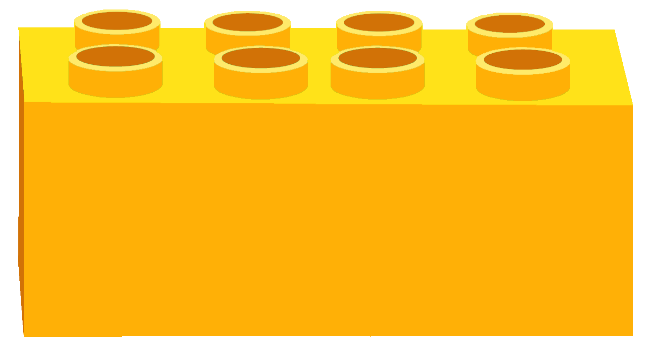 Було складно та не зрозуміло
Мені потрібна допомога
Все було легко та просто
Мені під силу всі завдання